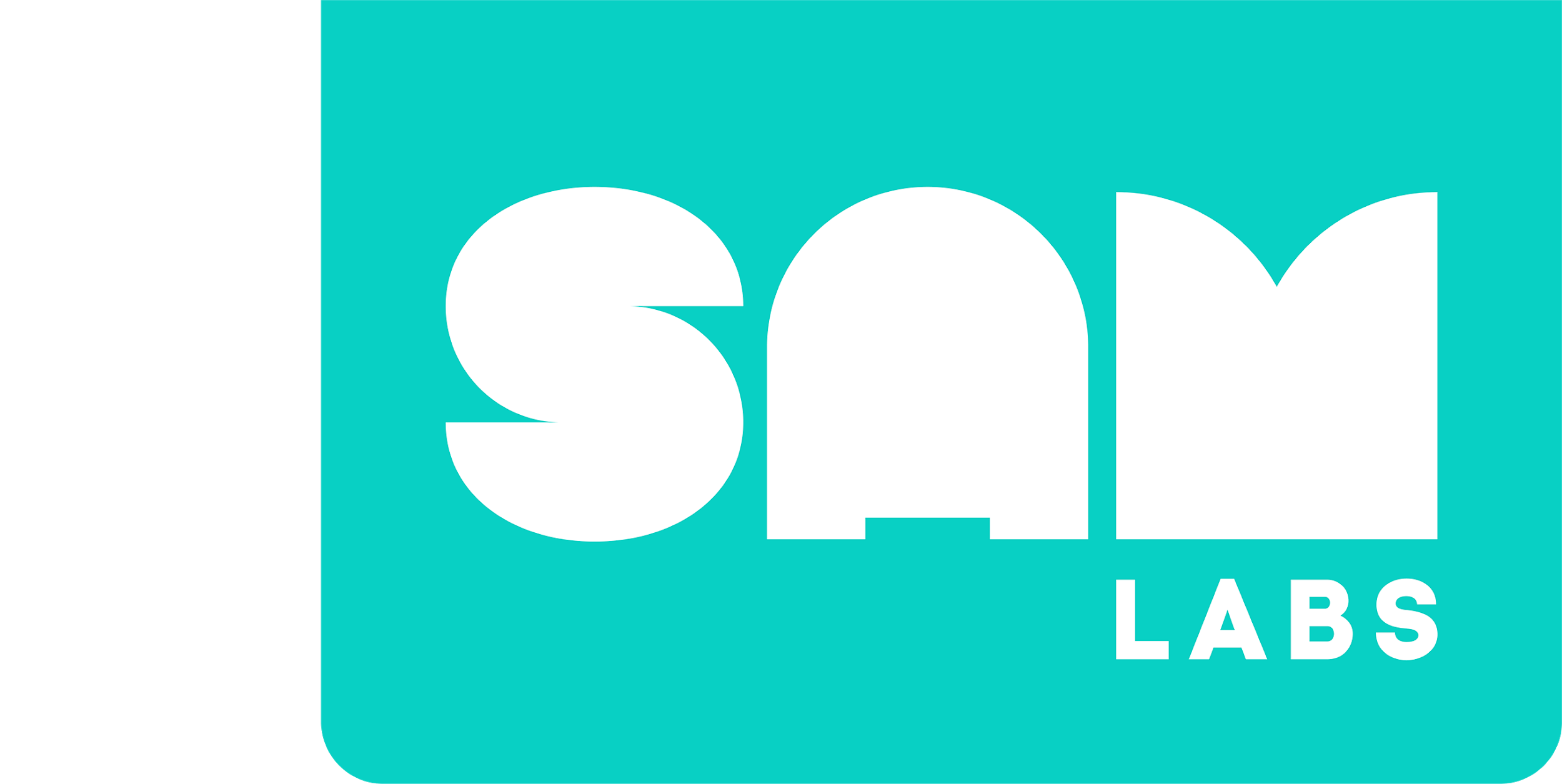 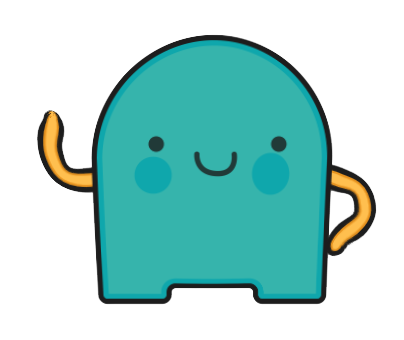 2
Úvodní lekce
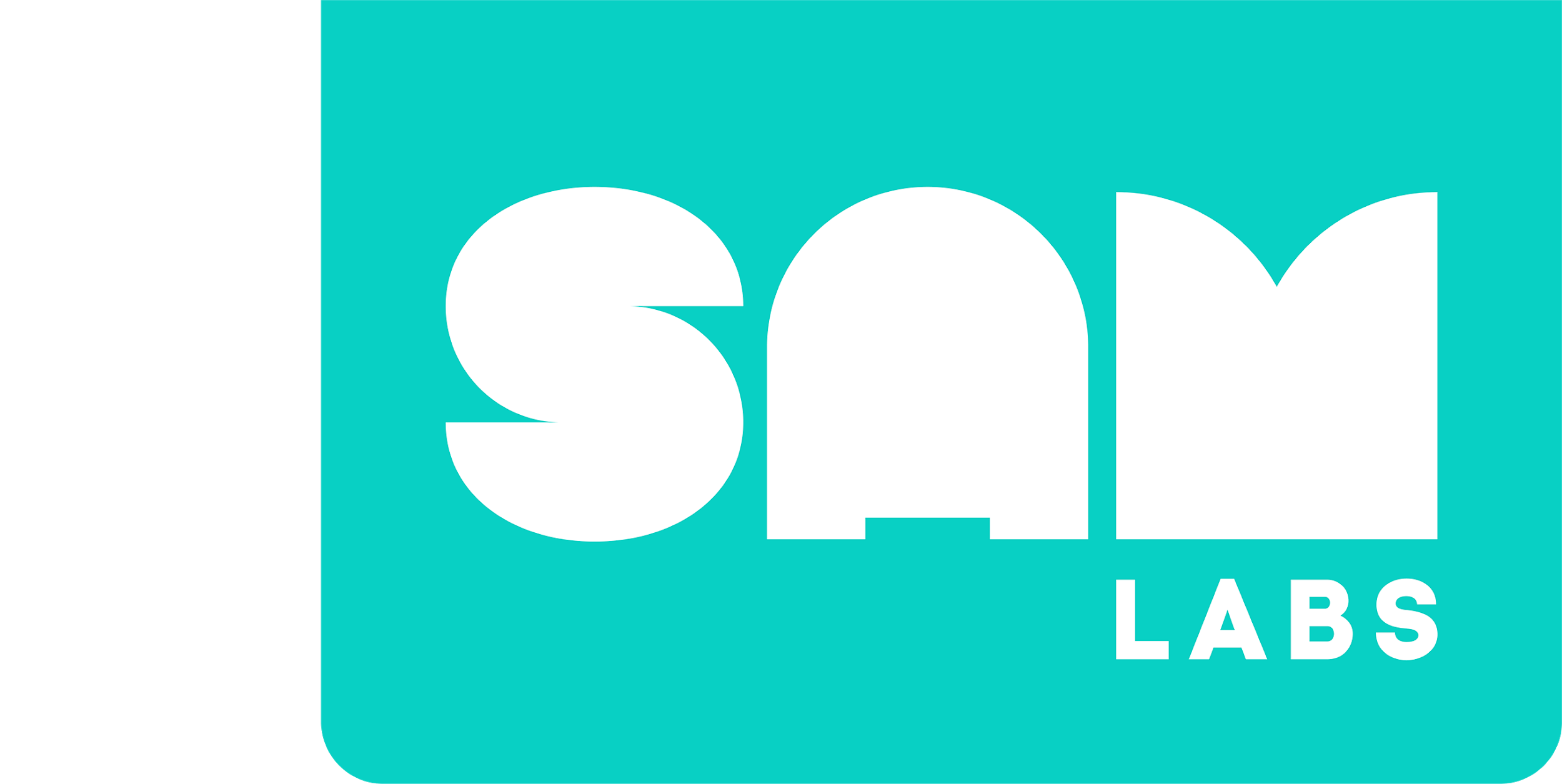 Rozcvička
Vstupy, Výstupy a Chování
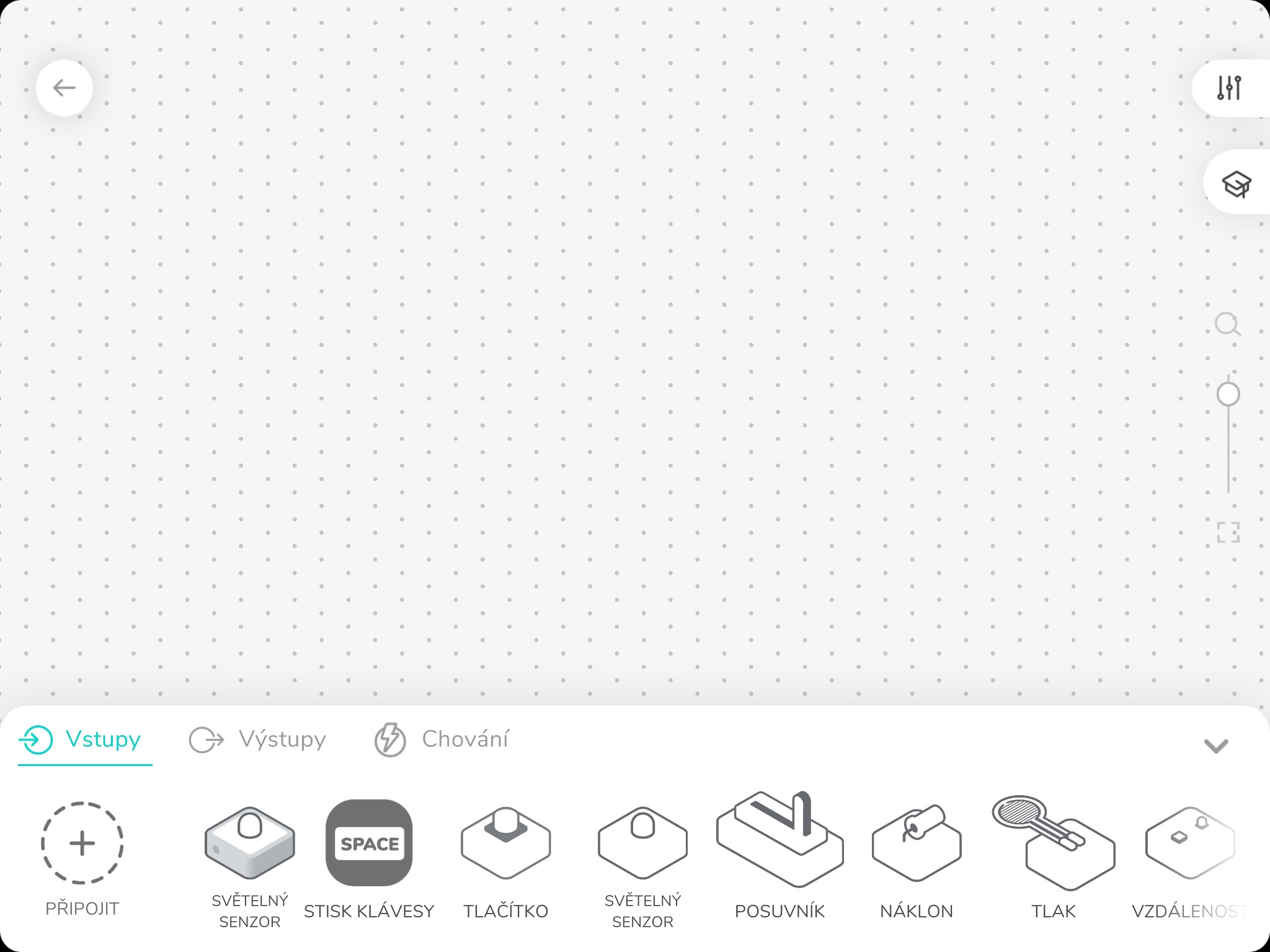 Toto je náš pracovní prostor
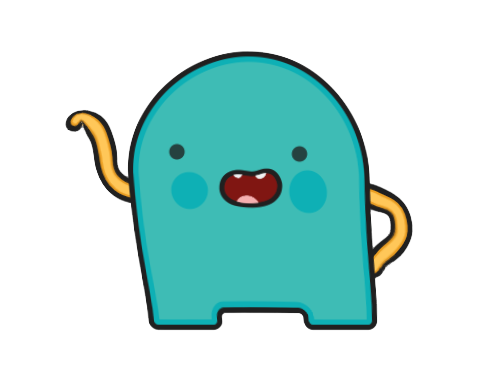 Bloky jsou rozděleny do Vstupů, Výstupů a Chování
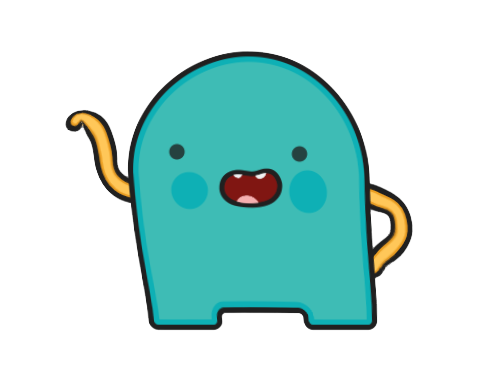 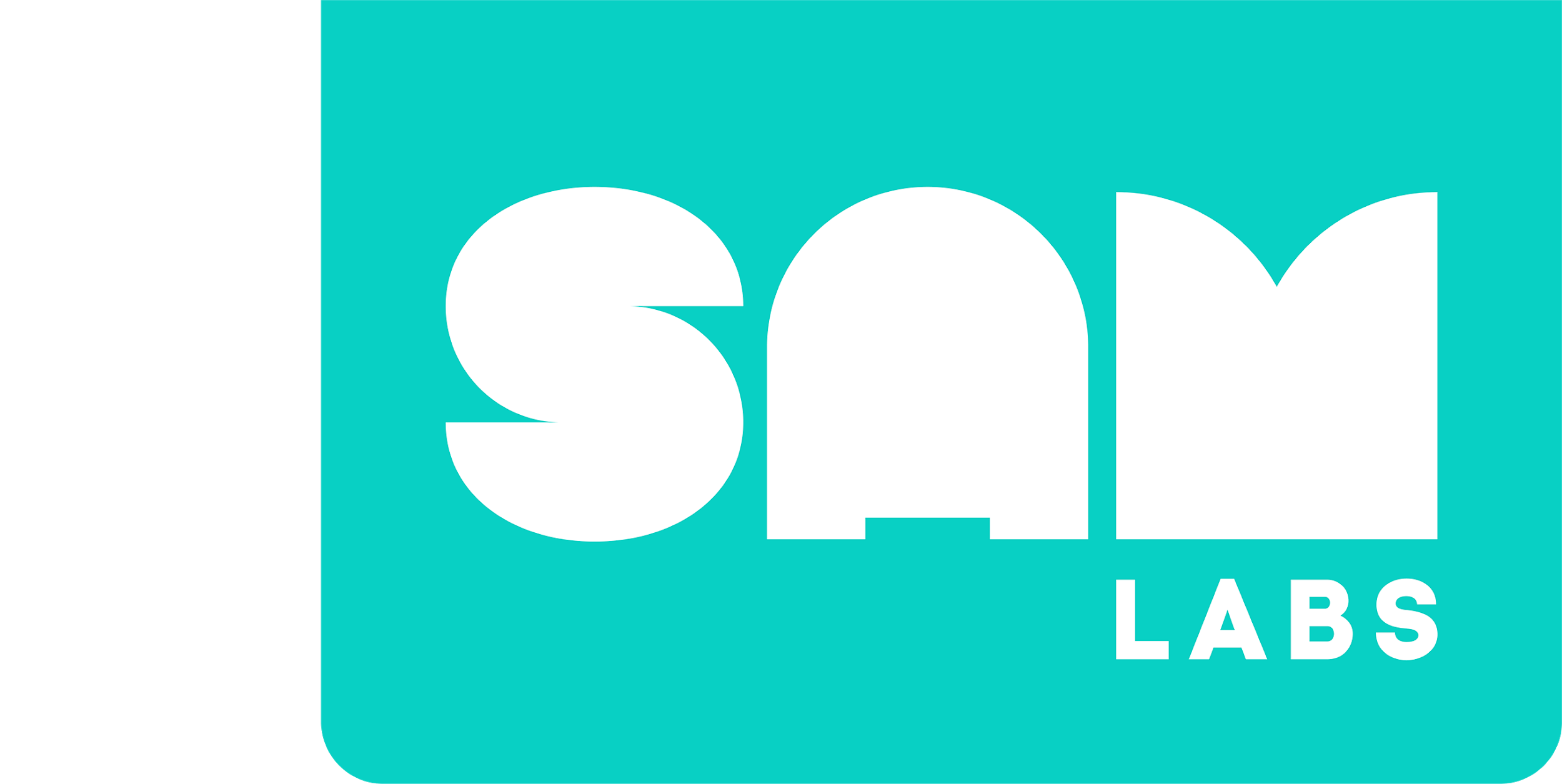 Warm-Up
Co jsou bloky „Chování“?
Tři bloky Chování jsou v pracovním prostoru.
Jakou mají funkci?
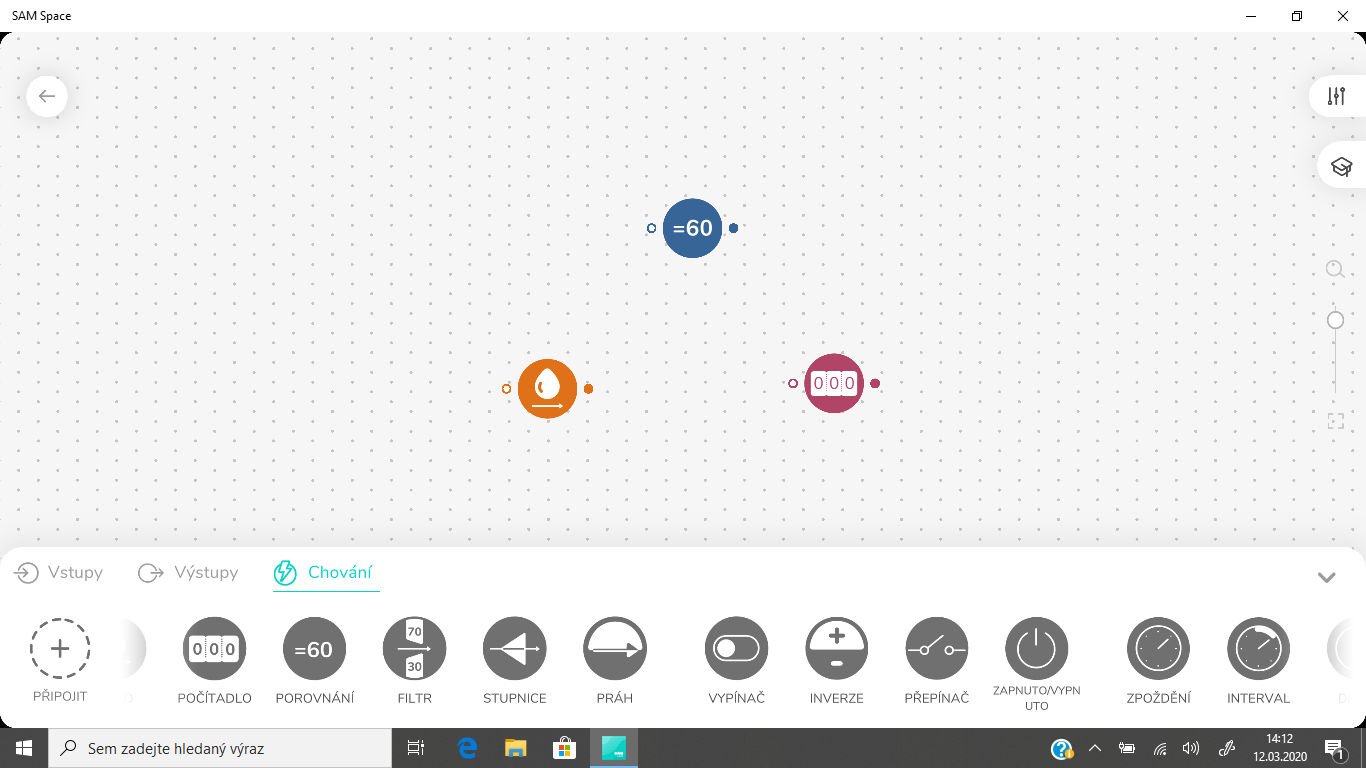 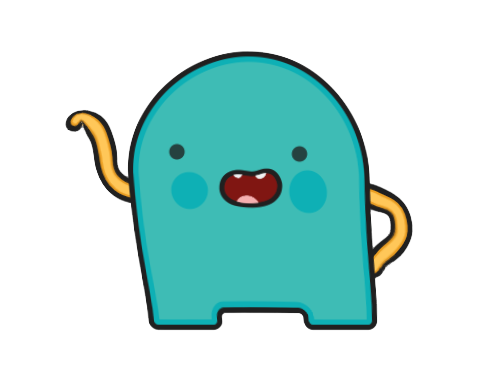 Porovnání
Barva
Počítadlo
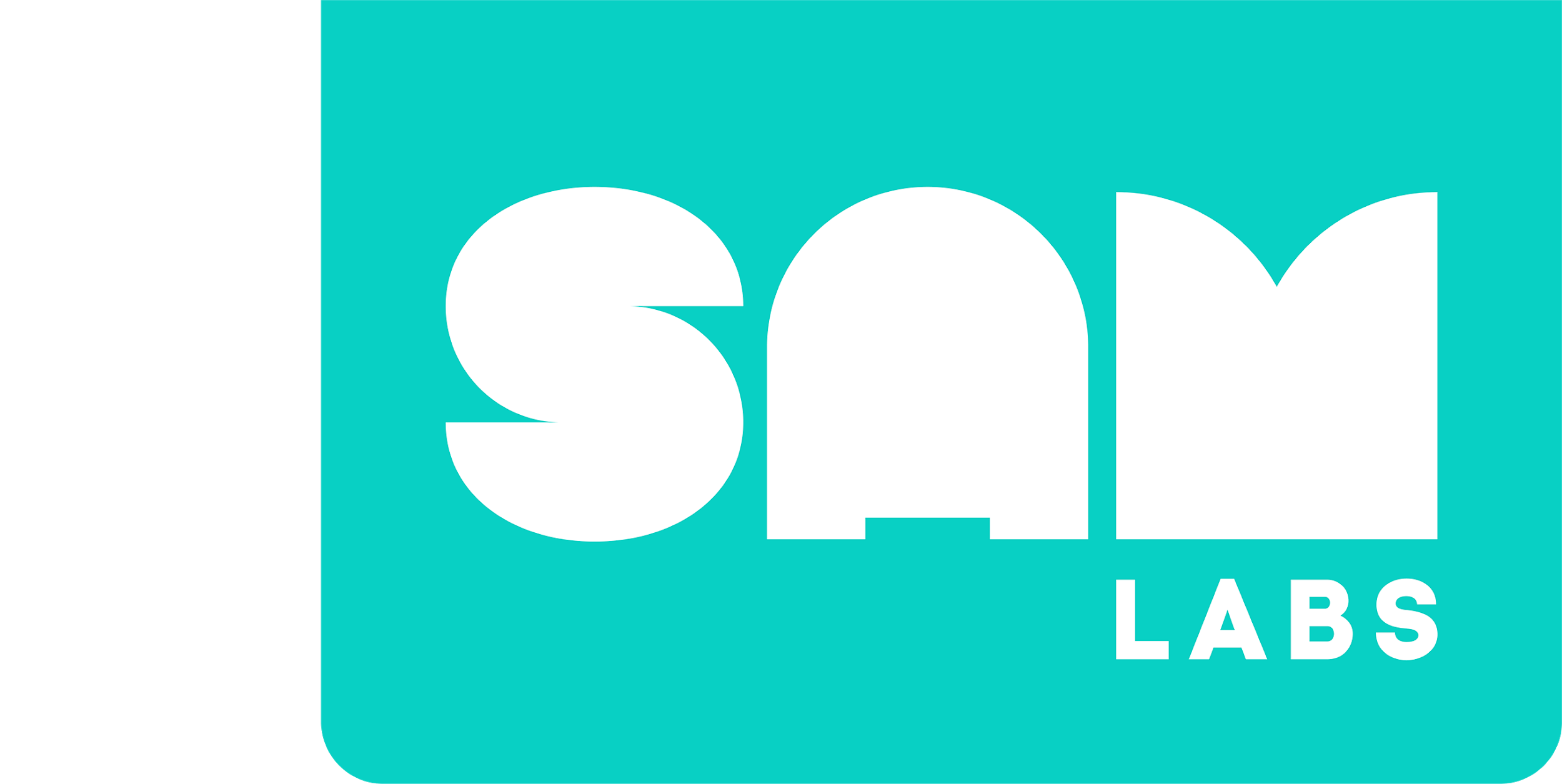 Rozcvička
Co jsou bloky „Chování“?
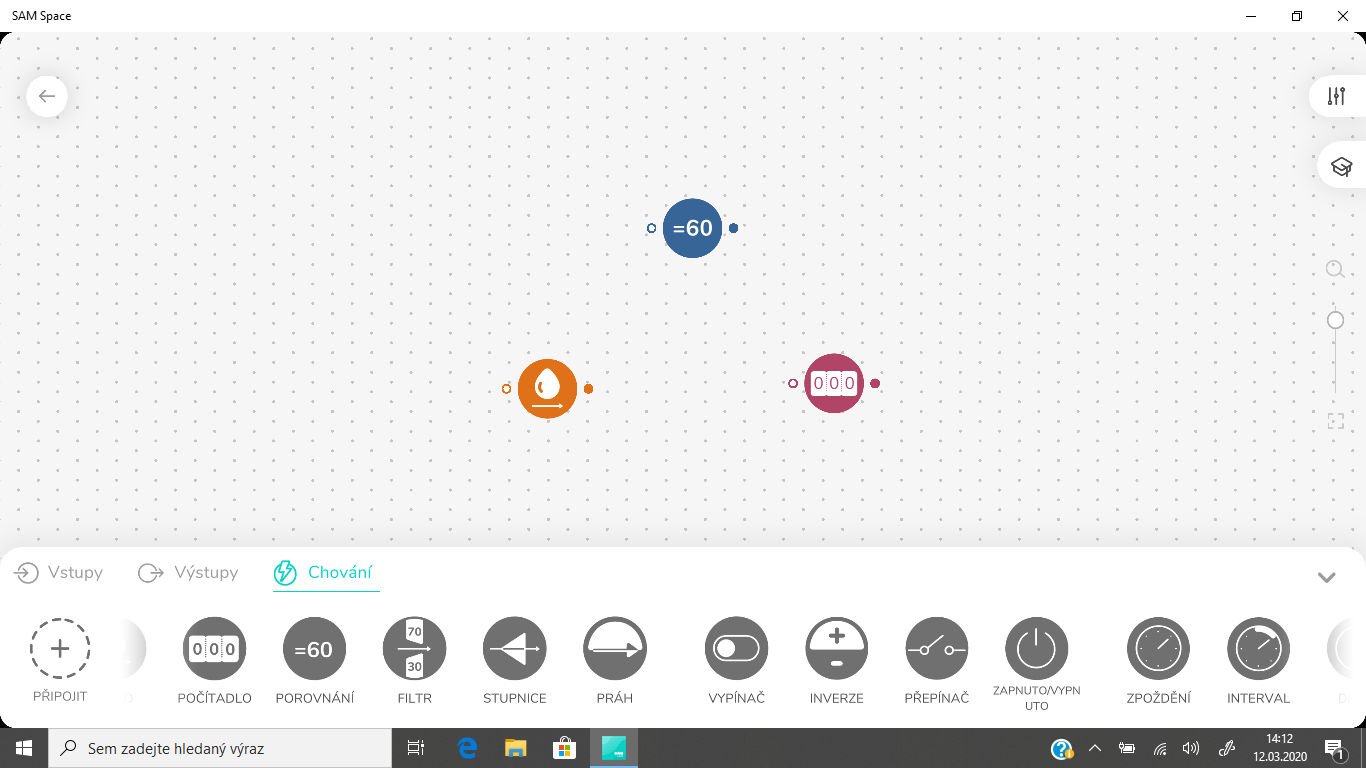 Blok Porovnání porovnává nastavené hodnoty a vyšle signál „pravda“ / „nepravda“
Blok Barva umožňuje nastavit konkrétní barvu světla
Blok Počítadlo zaznamenává počet aktivování vstupu
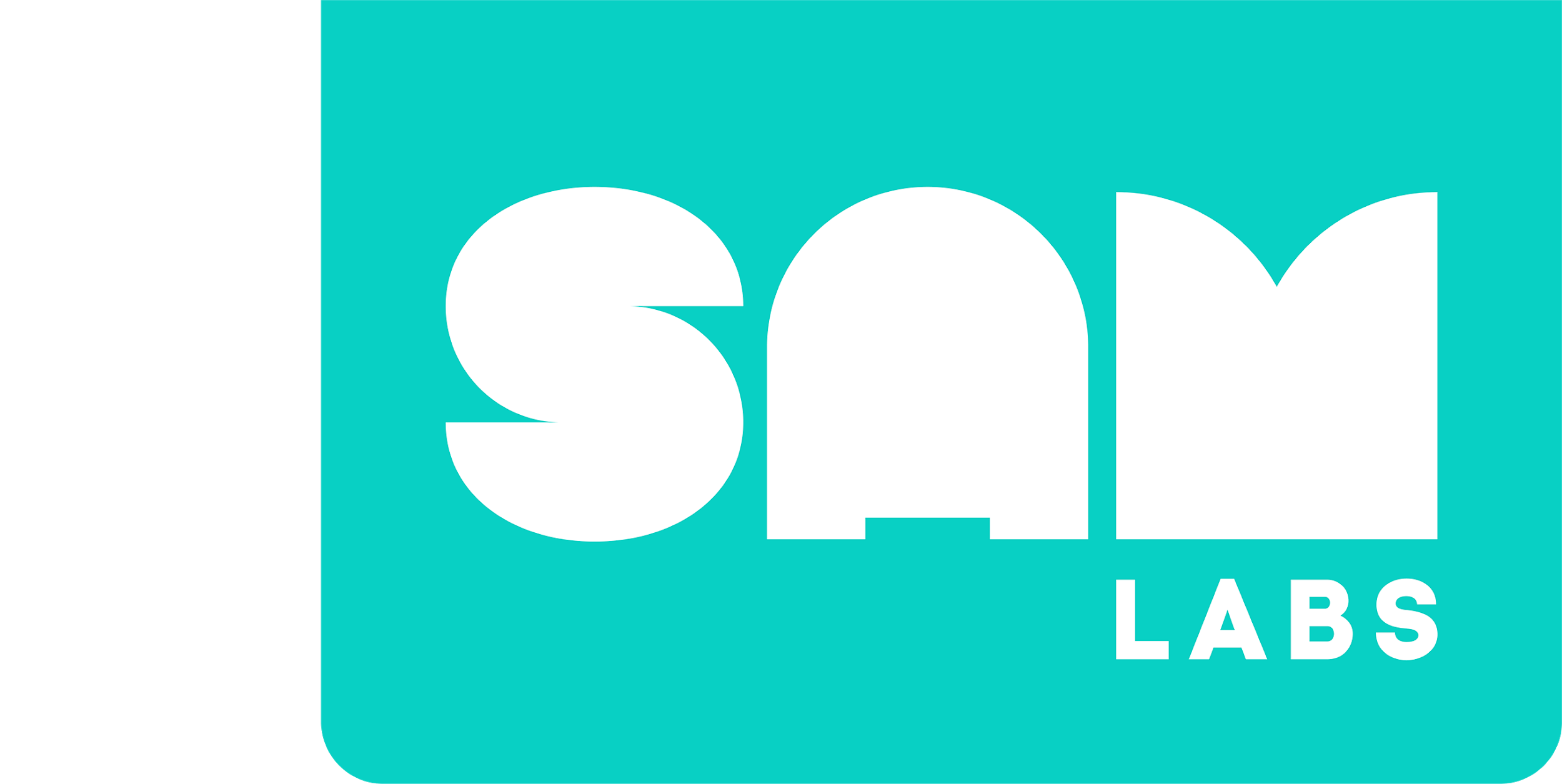 Rozcvička
Zjistěte v SAM Space názvy následujících bloků:
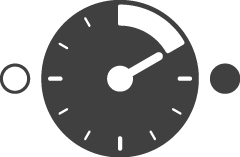 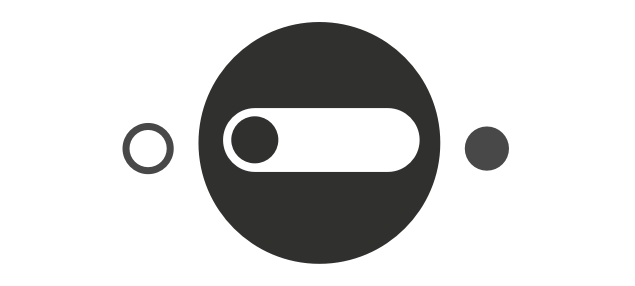 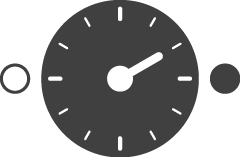 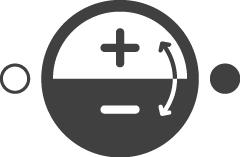 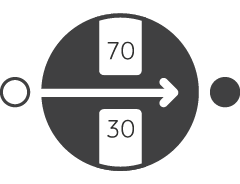 Jakou si myslíte, že mají jednotlivé Bloky chování funkci?
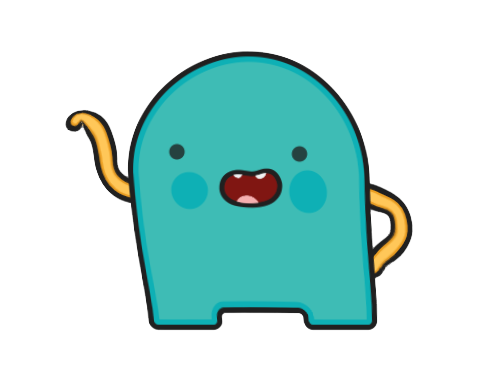 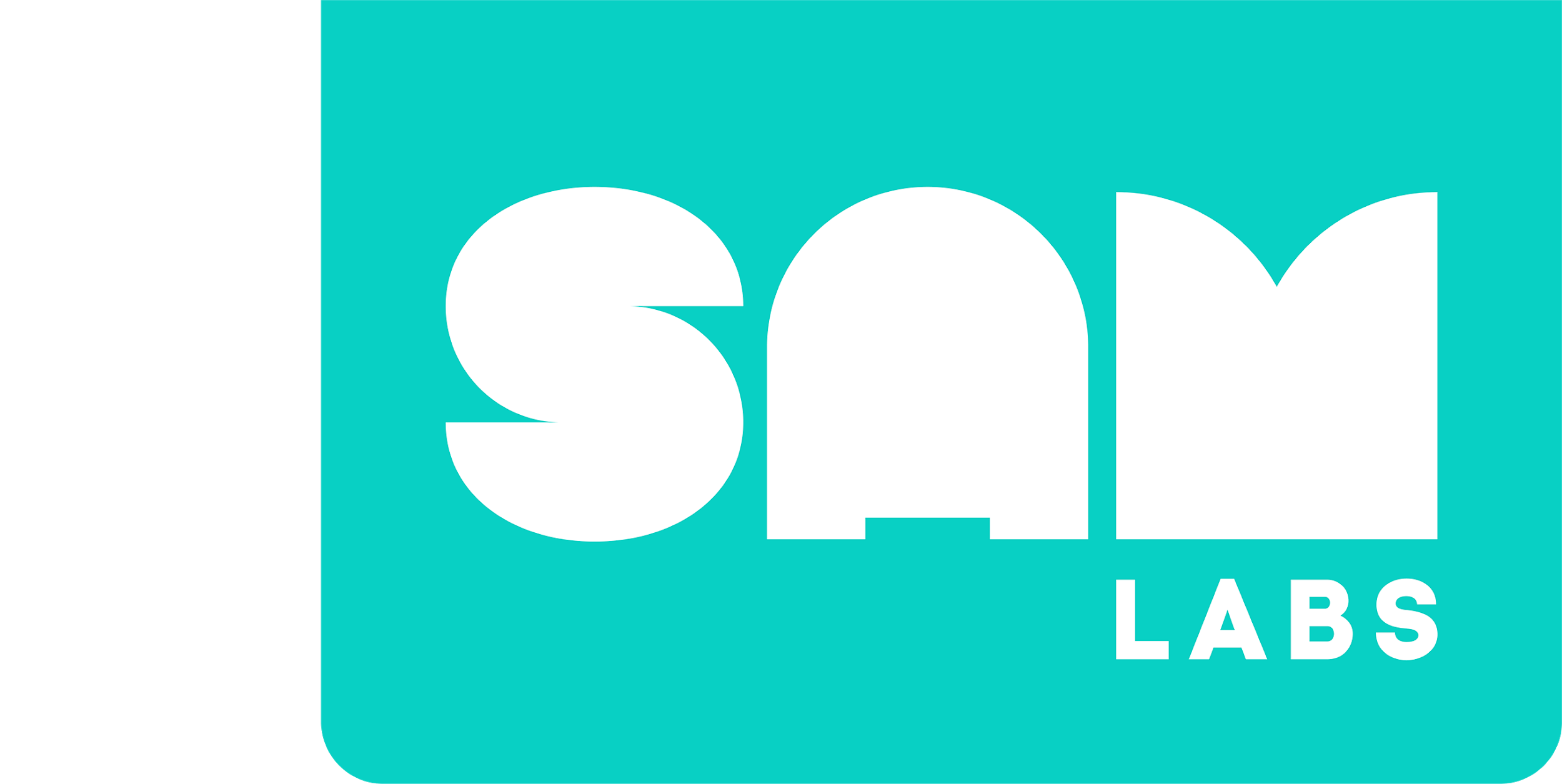 Rozcvička
Diskutujte se spolužáky, co znamenají následující pojmy:
Vstup
Chování
Výstup
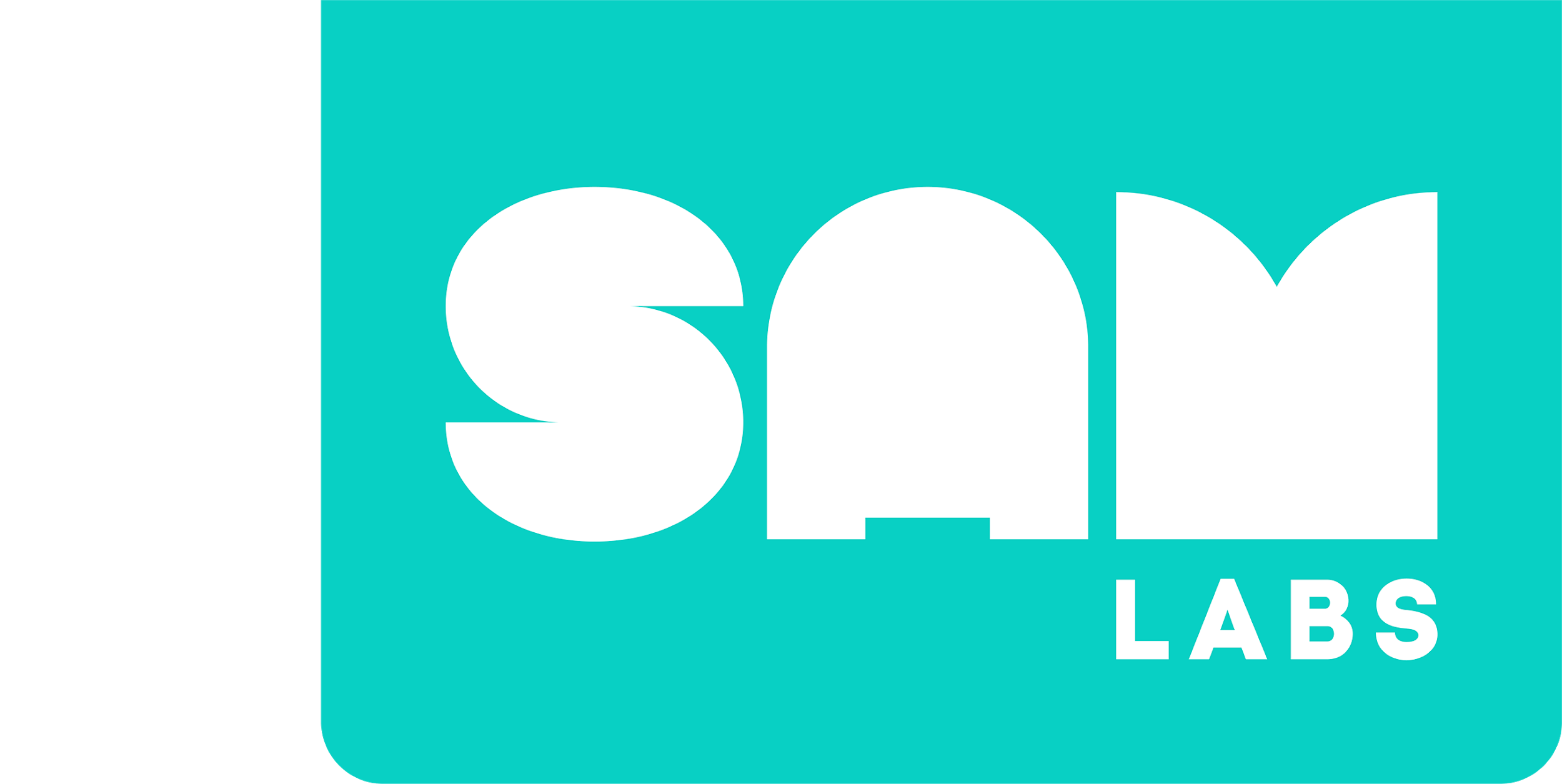 Pojďme to postavit!
Vytvořte systém, který rozsvítí světlo
1
Zapněte a spárujte RGB LED – Krok 1
Párování – Krok 2
2
Přetáhněte do pracovního prostoru
3
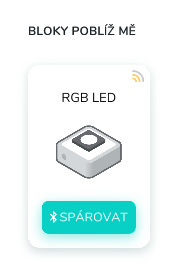 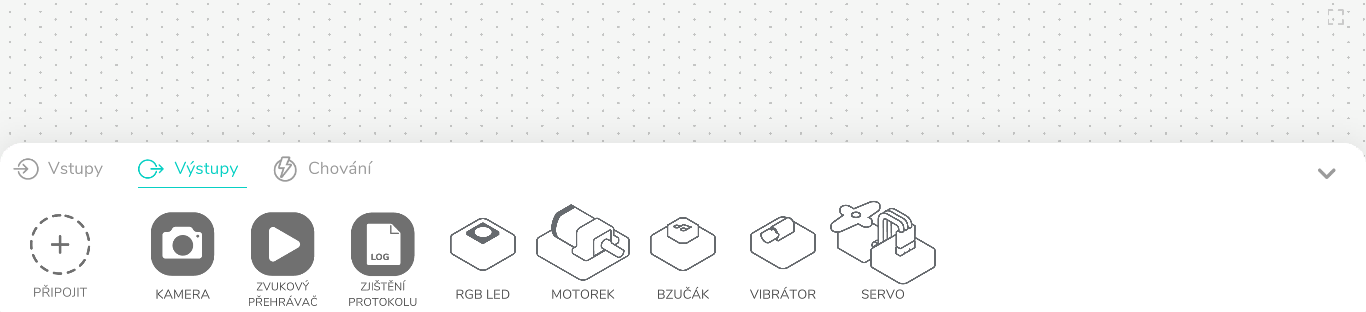 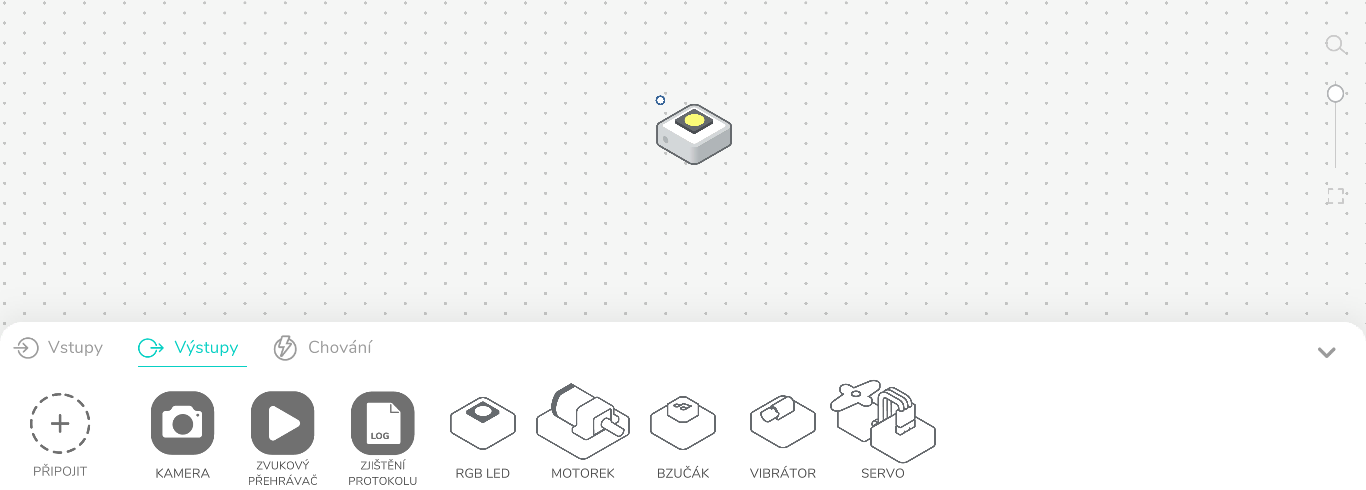 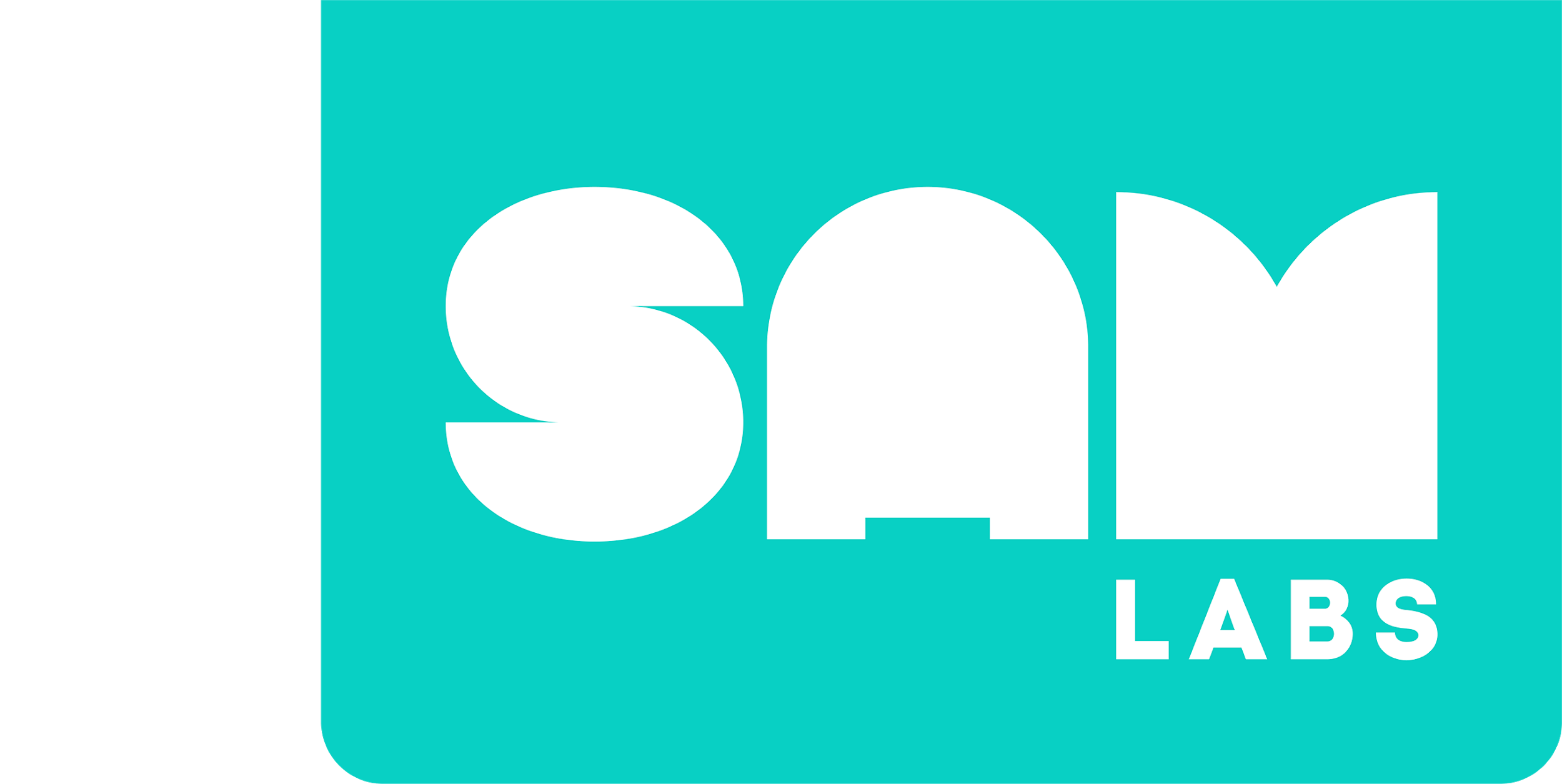 Pojďme to postavit!
Vytvořte systém, který rozsvítí světlo
4
Přetáhněte tyto bloky chování do pracovního prostoru
Počítadlo
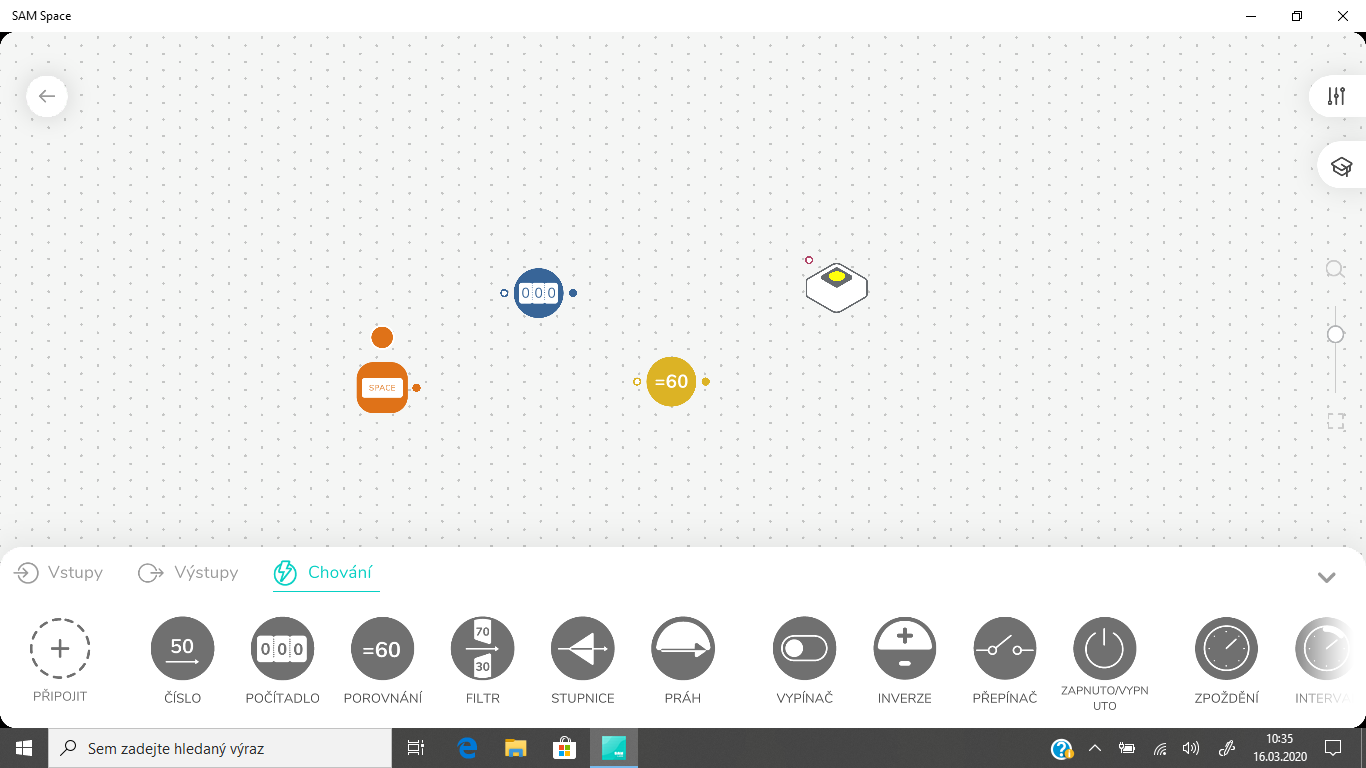 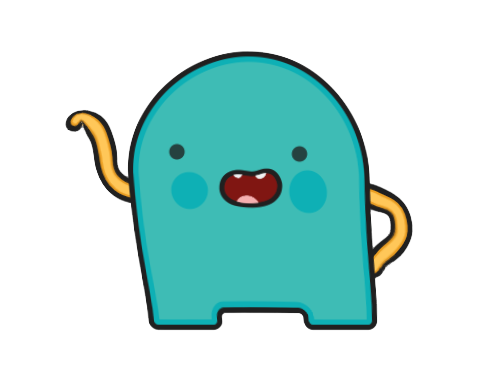 RGB LED
Porovnání
Stisk klávesy
Dokážete přiřadit názvy ke správným blokům?
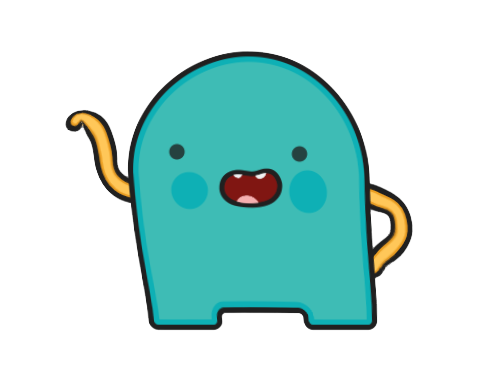 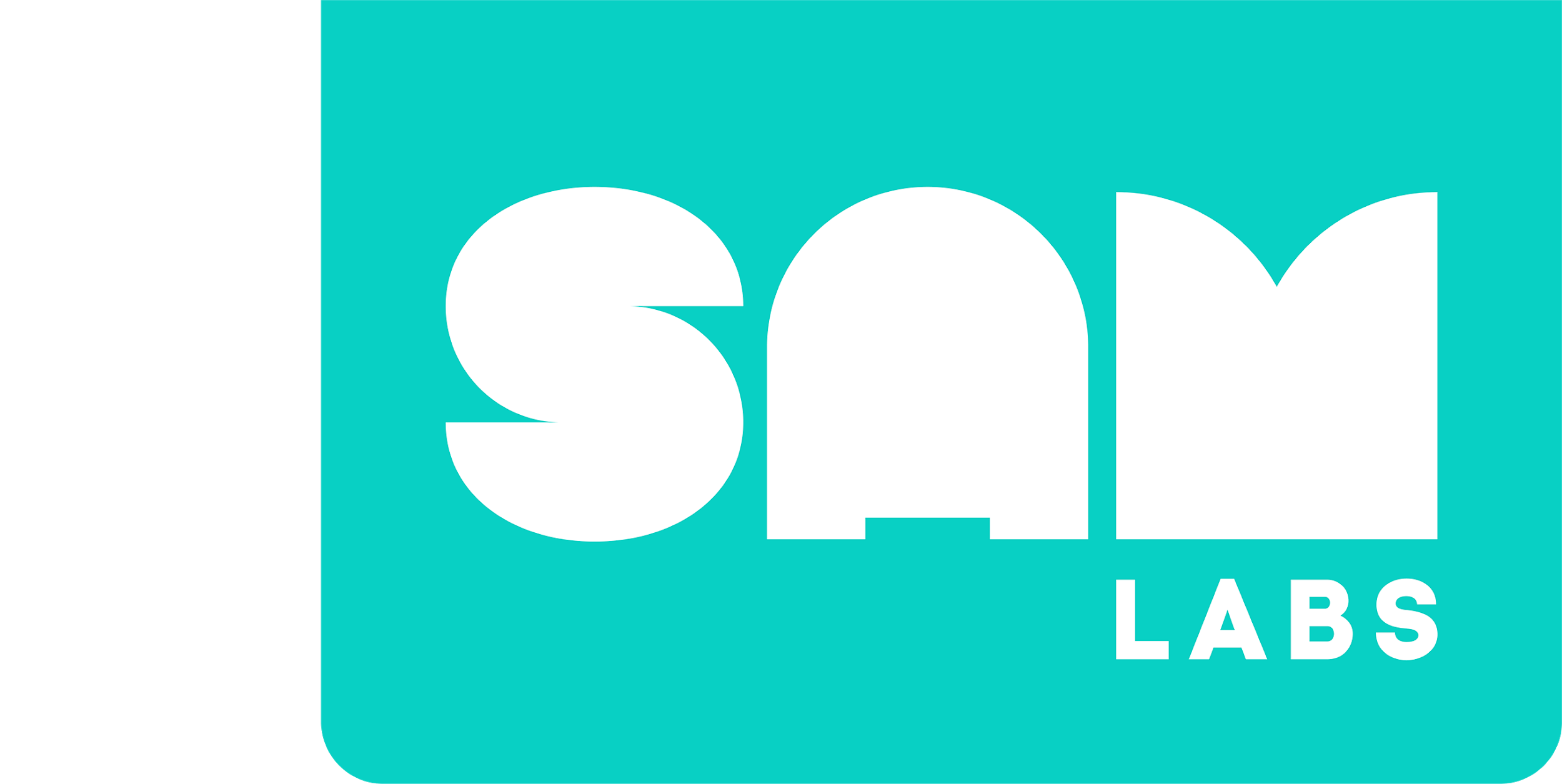 Pojďme to postavit!
Vytvořte systém, který rozsvítí světlo
Zapojte bloky podle obrázku
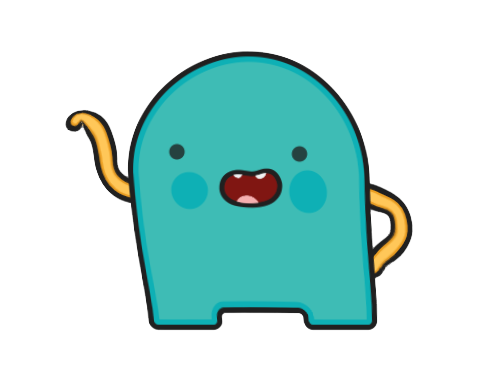 5
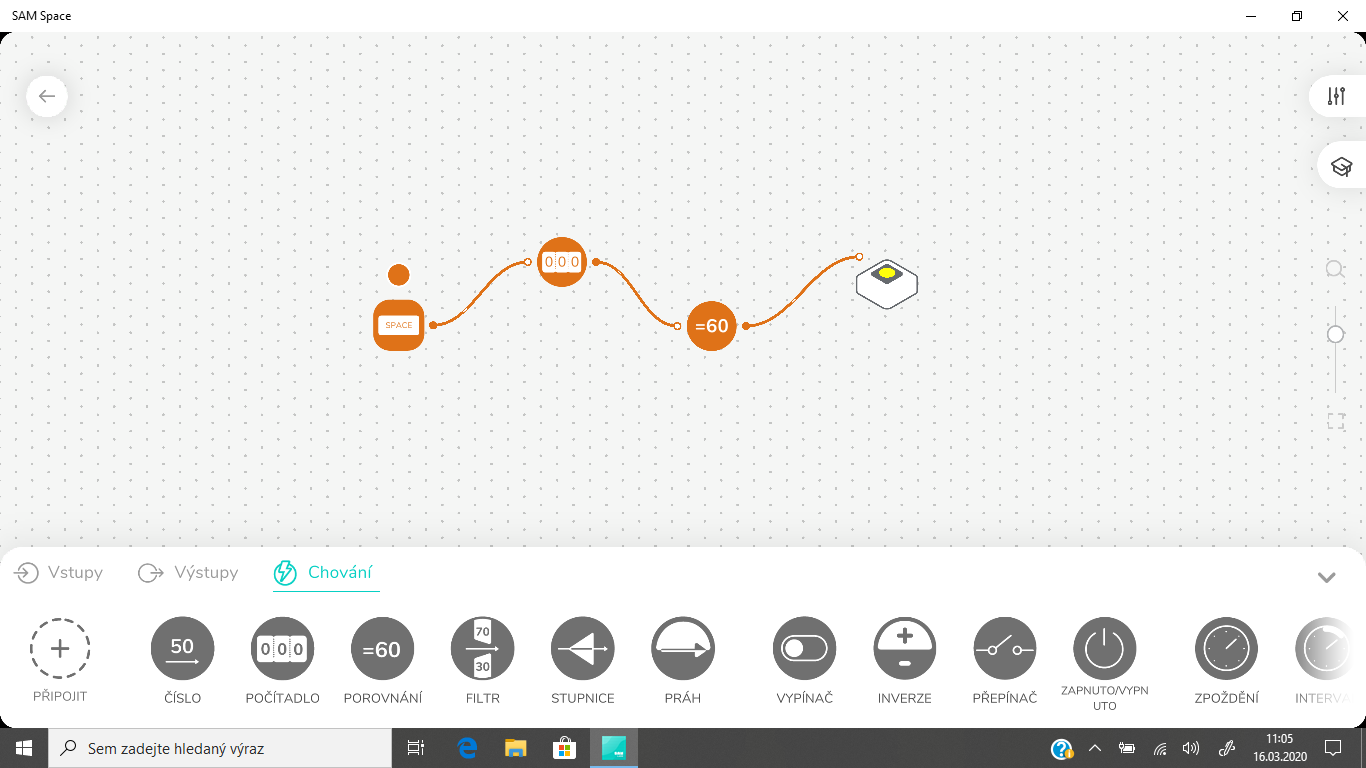 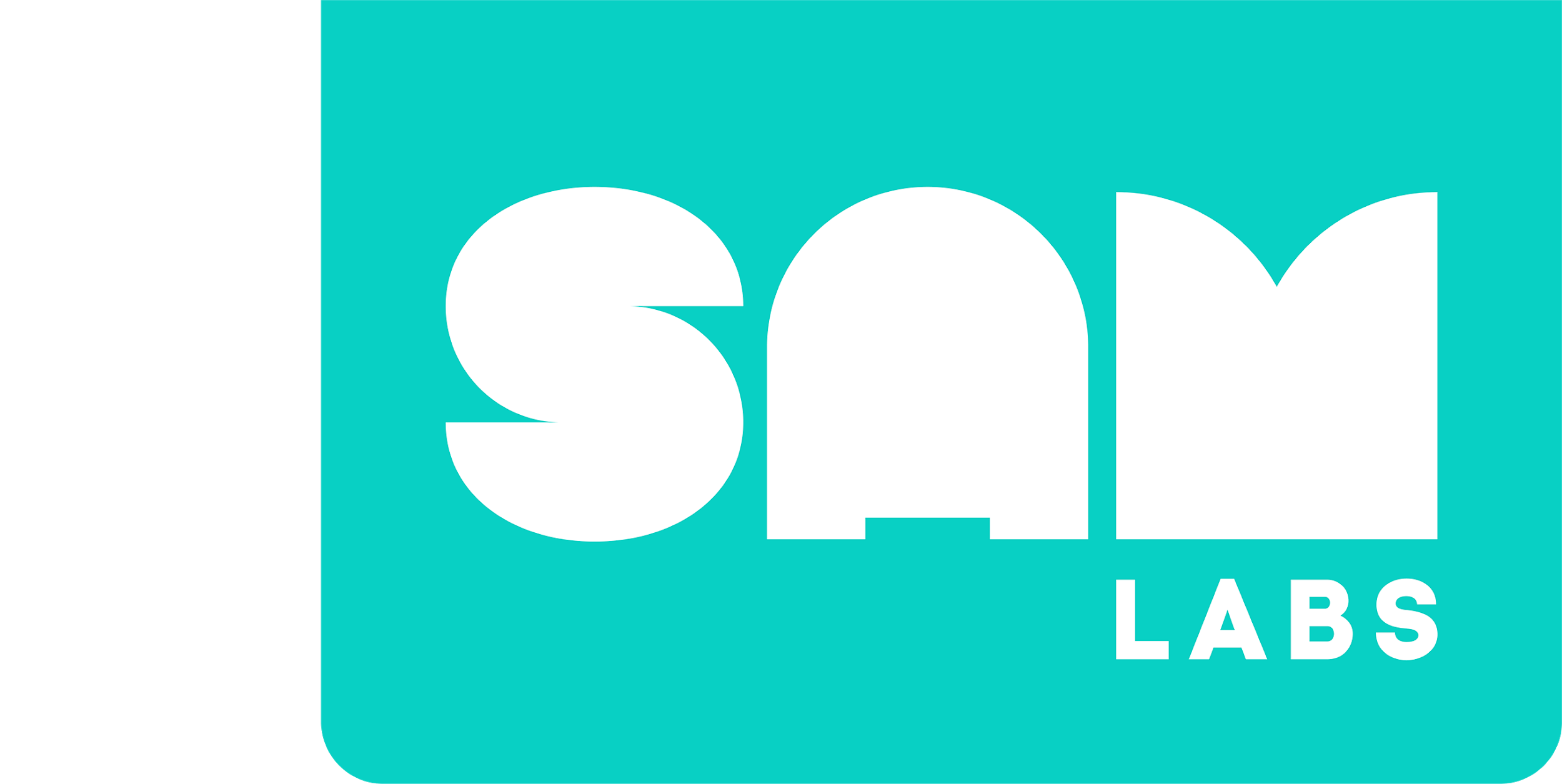 Pojďme to postavit!
Vytvořte systém, který rozsvítí světlo
Kolikrát bude třeba stisknout klávesu, aby se rozsvítilo světlo LED RGB?
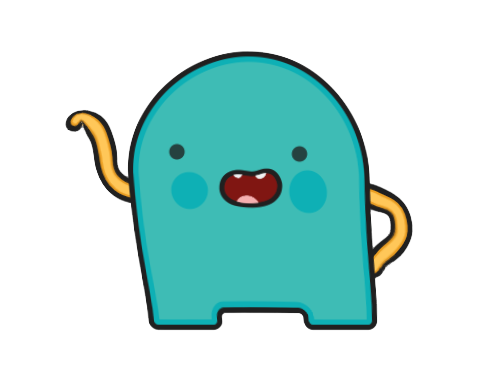 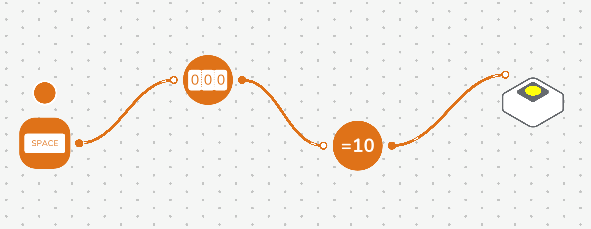 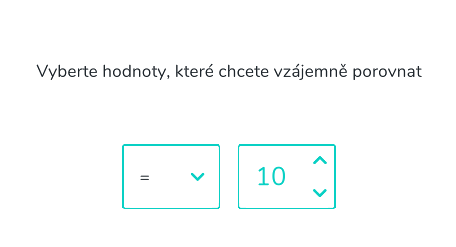 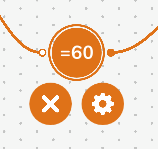 Nastavte blok porovnání na   ‘= 10’
6
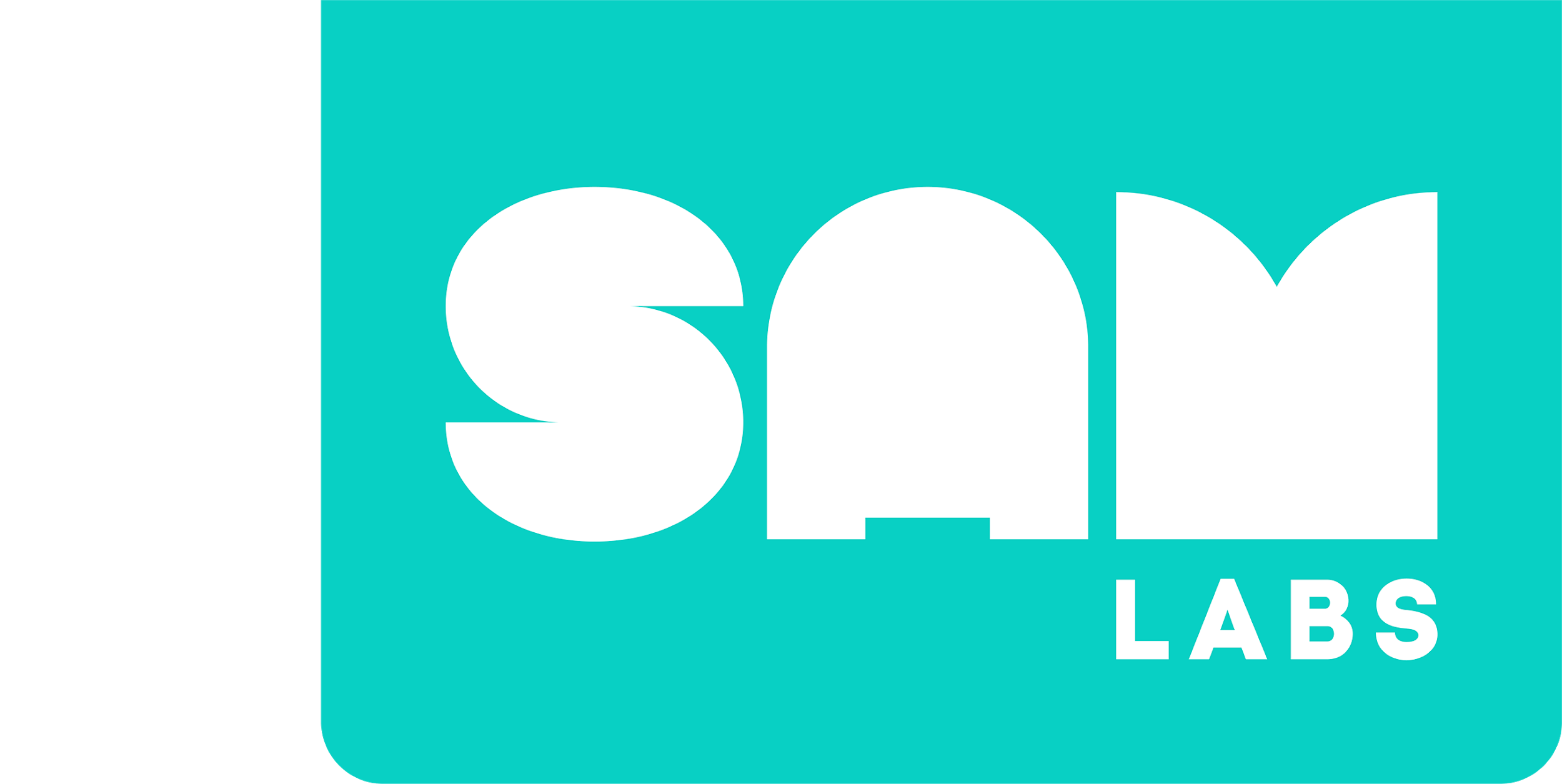 Nastavení
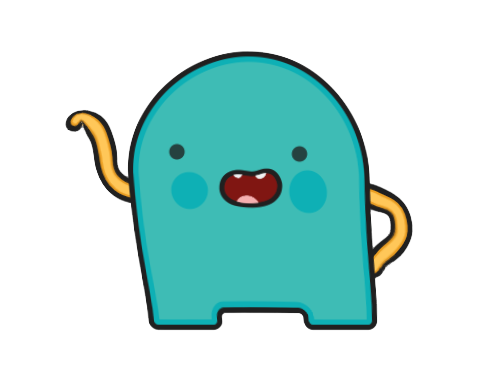 Jak můžu resetovat systém?
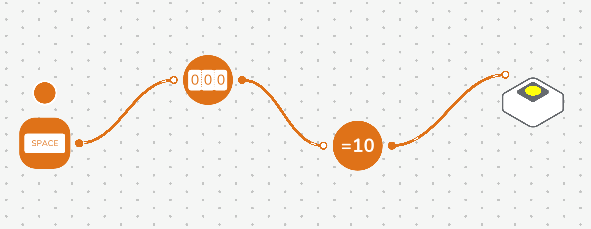 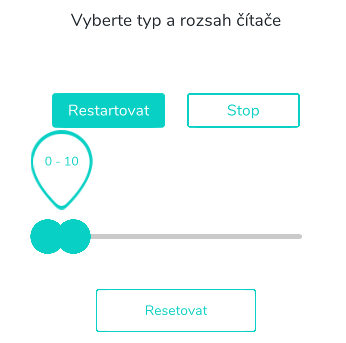 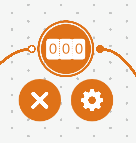 Nastavte na Restartovat v Počítadle na ‘0–10’
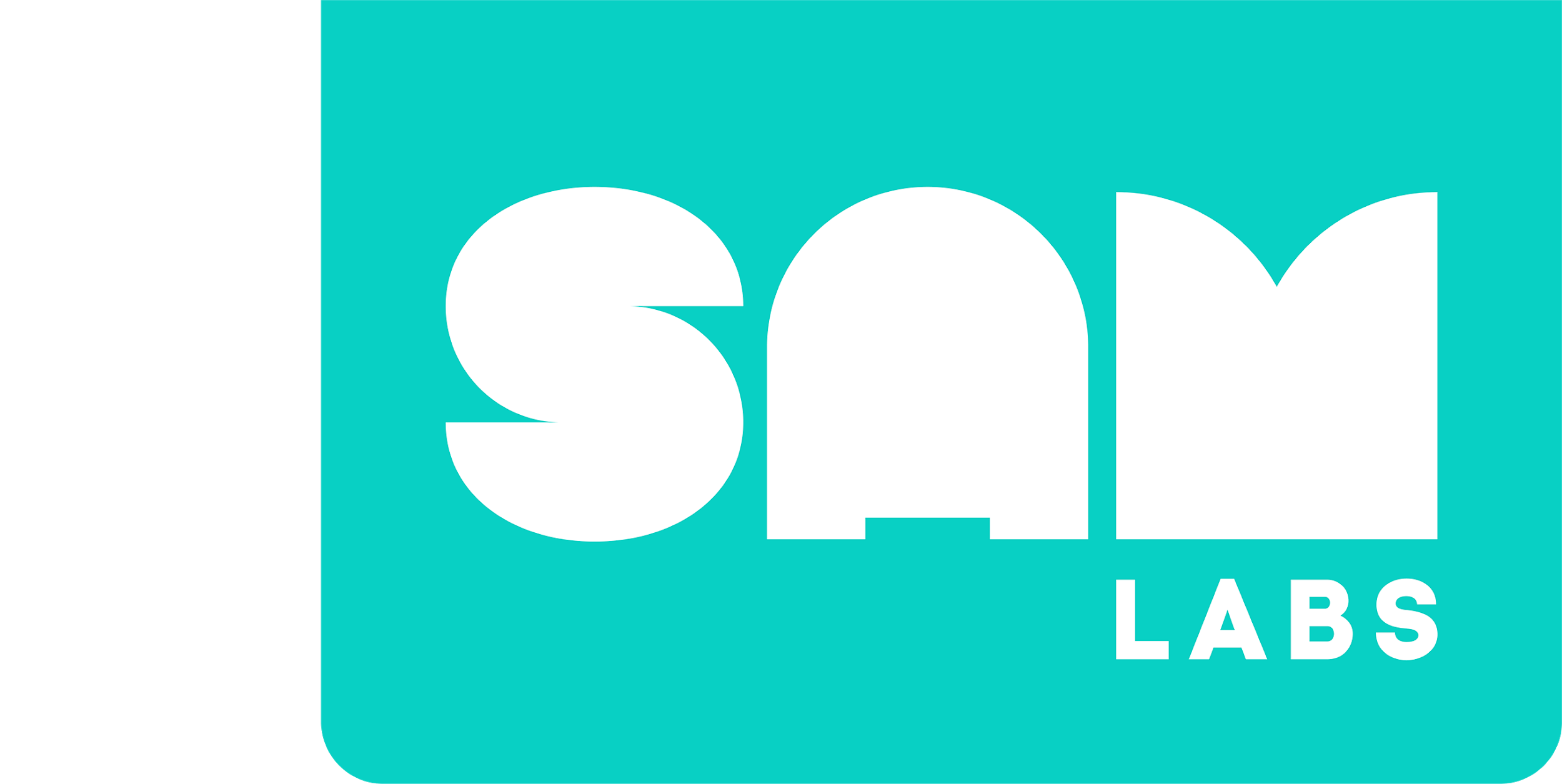 Výzva
Vytvořte systém počítání, kde se barva změní, jakmile počítadlo dosáhne hodnoty „10“.
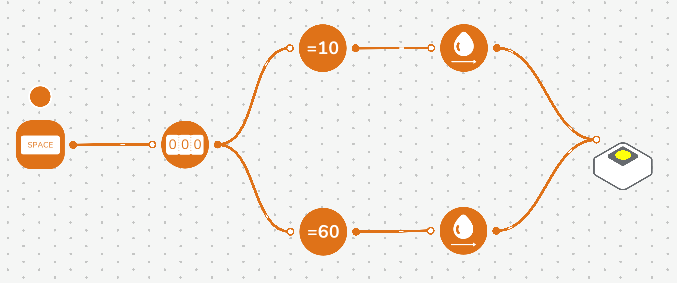 Přetáhněte další blok Porovnání do pracovního prostoru
Přetáhněte 2 bloky Barvy do pracovního prostoru
1
2
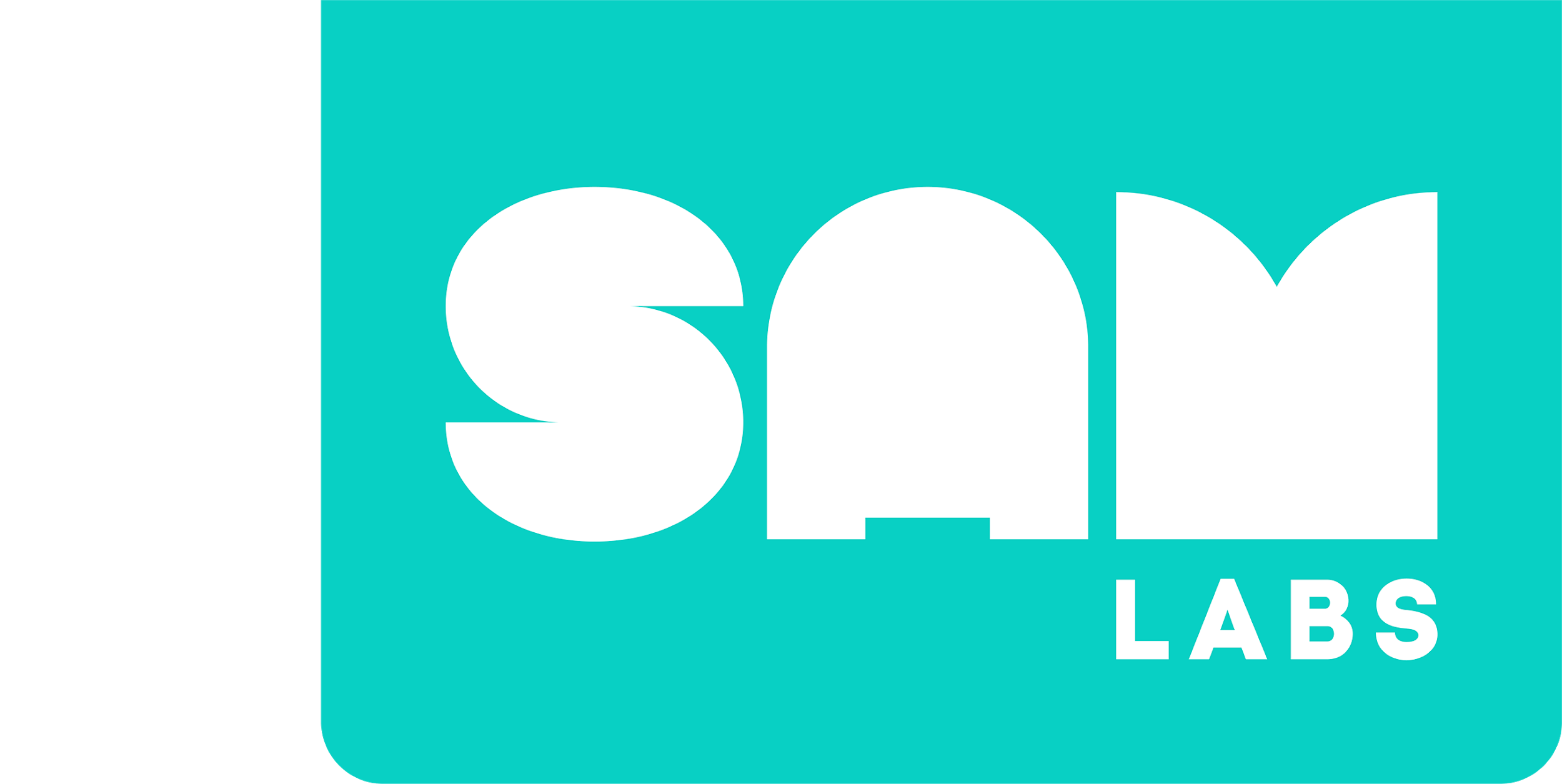 Výzva
Nastavte 1. blok Barvy na červenou
4
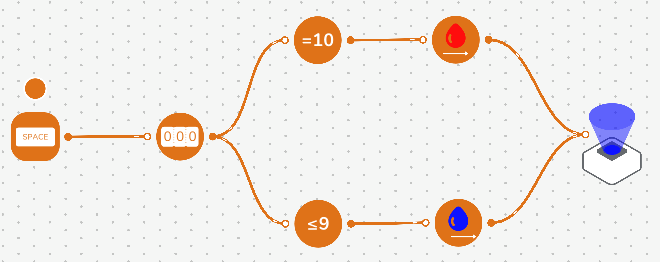 Nastavte 2. blok Barvy na modrou
3
Nastavte nový blok Porovnání na ‘≤ 9’
5
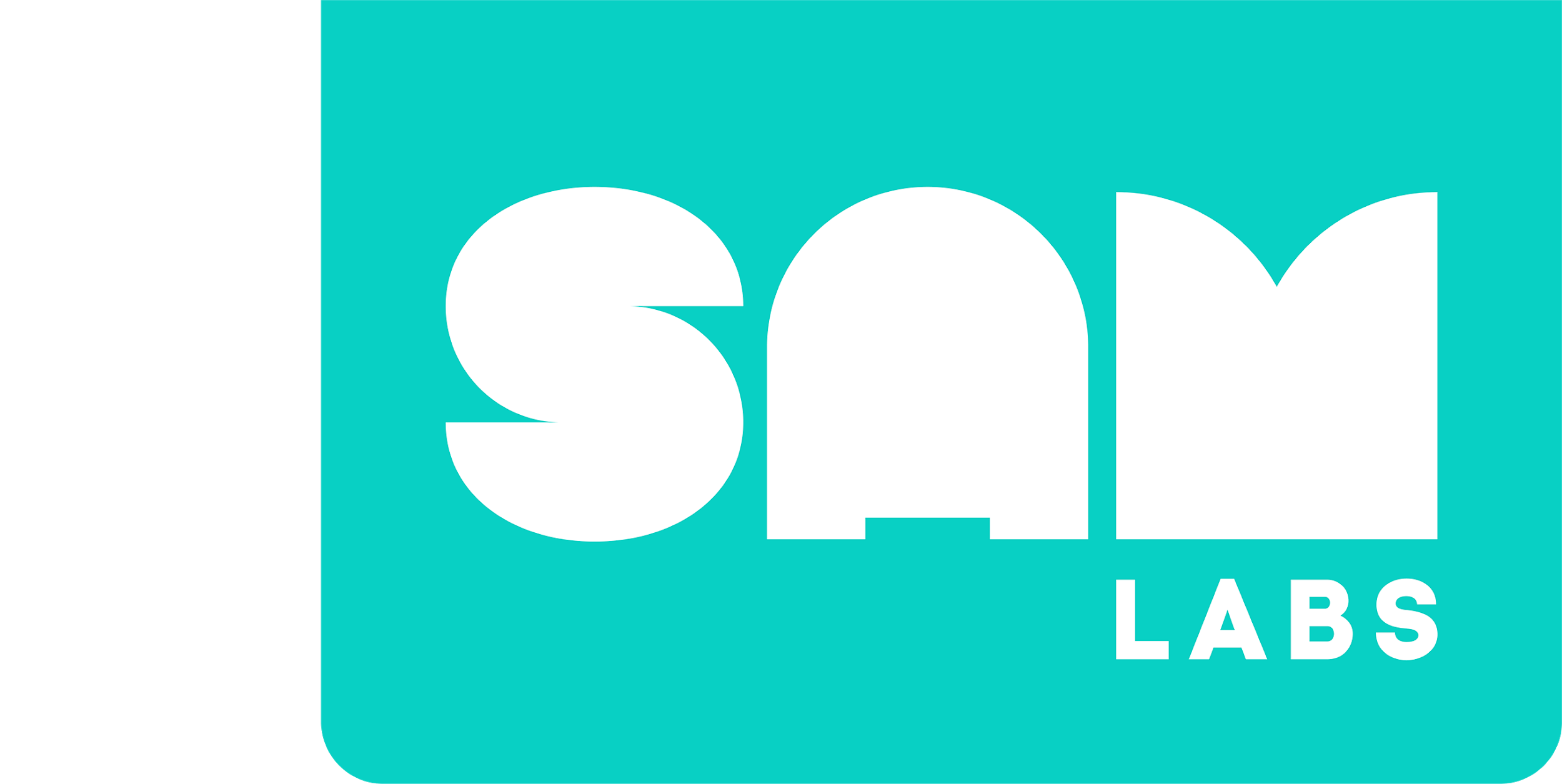 Výzva
Na co může být použitý tento systém počítání?
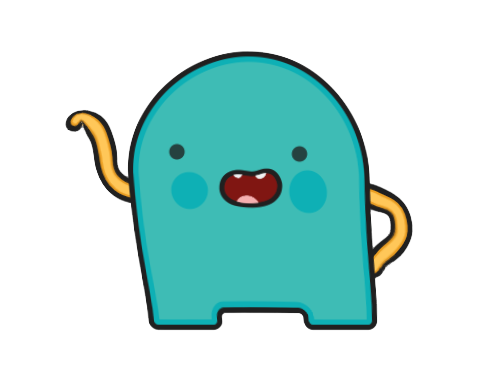 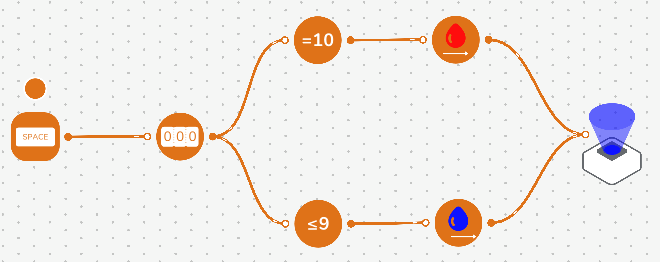 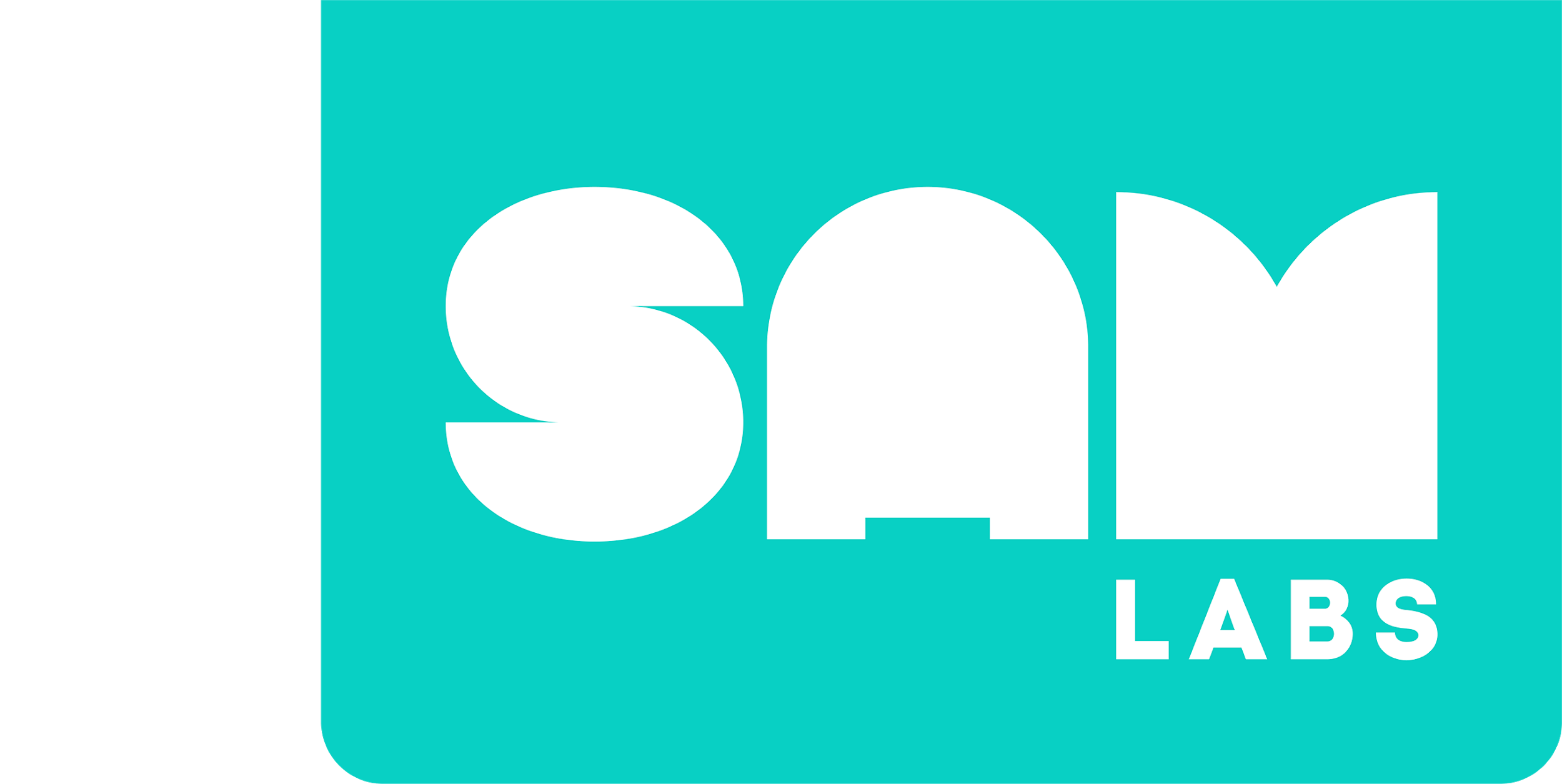 Chili Výzvy
Vyberte si rozšiřující výzvu!
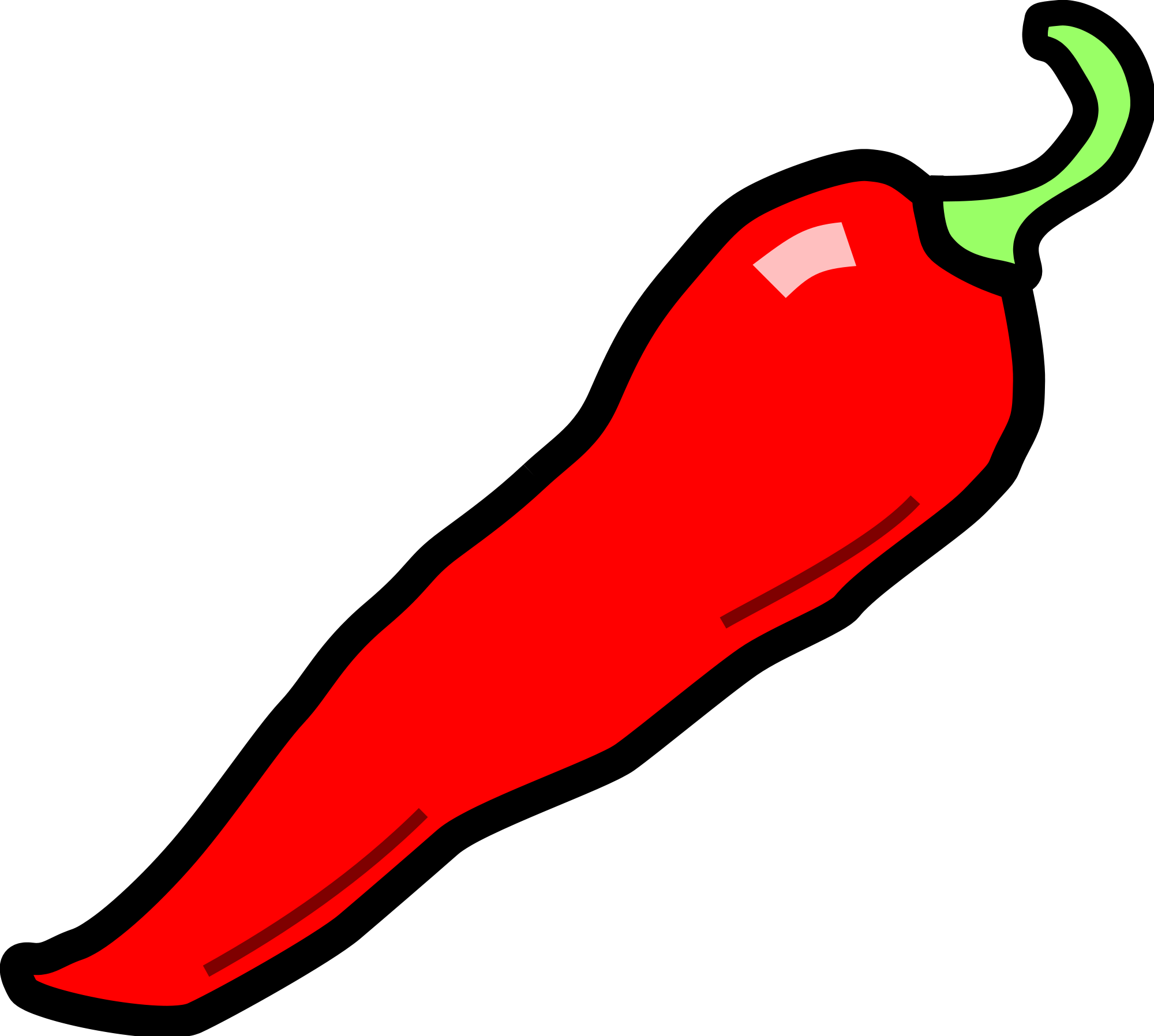 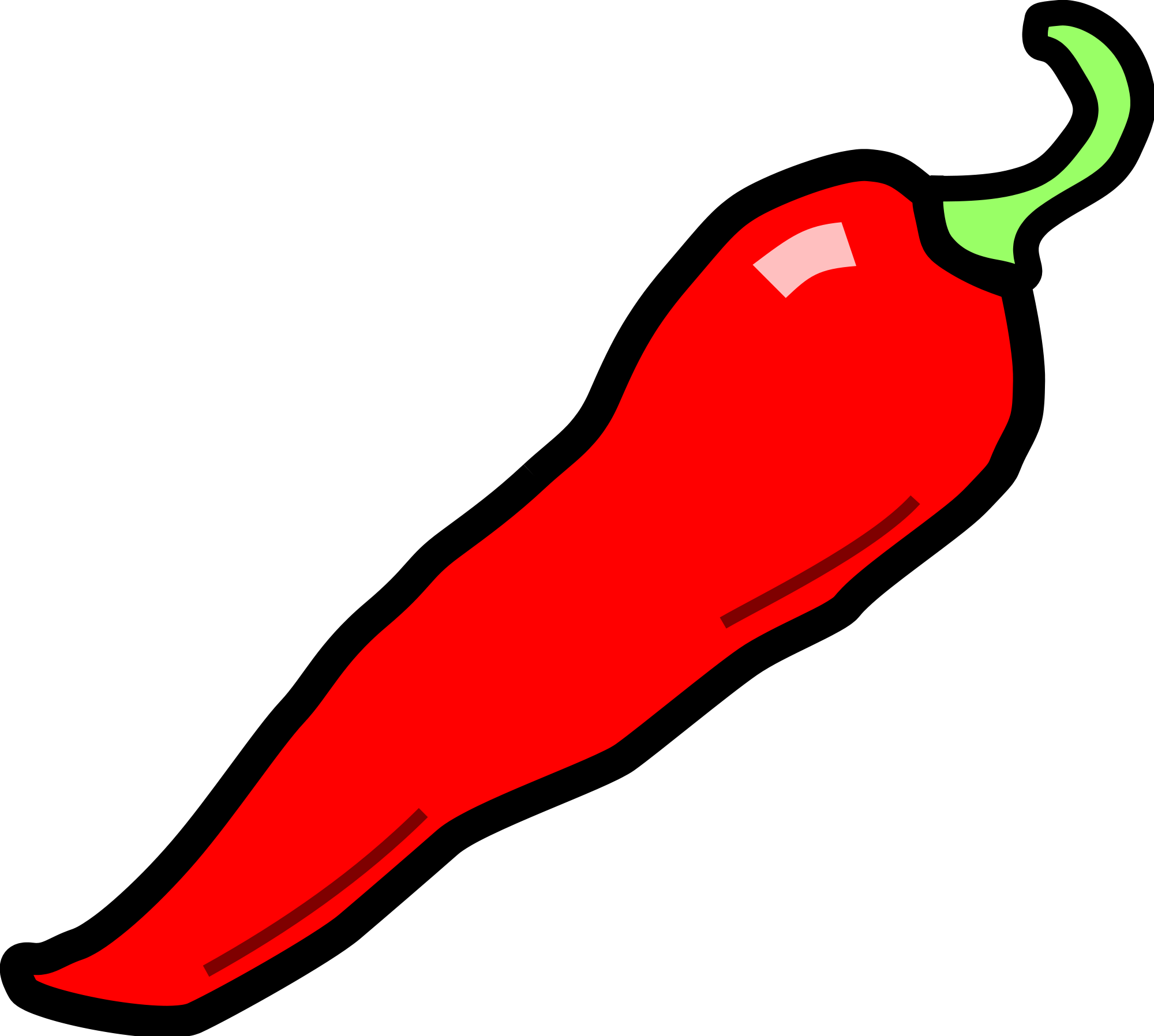 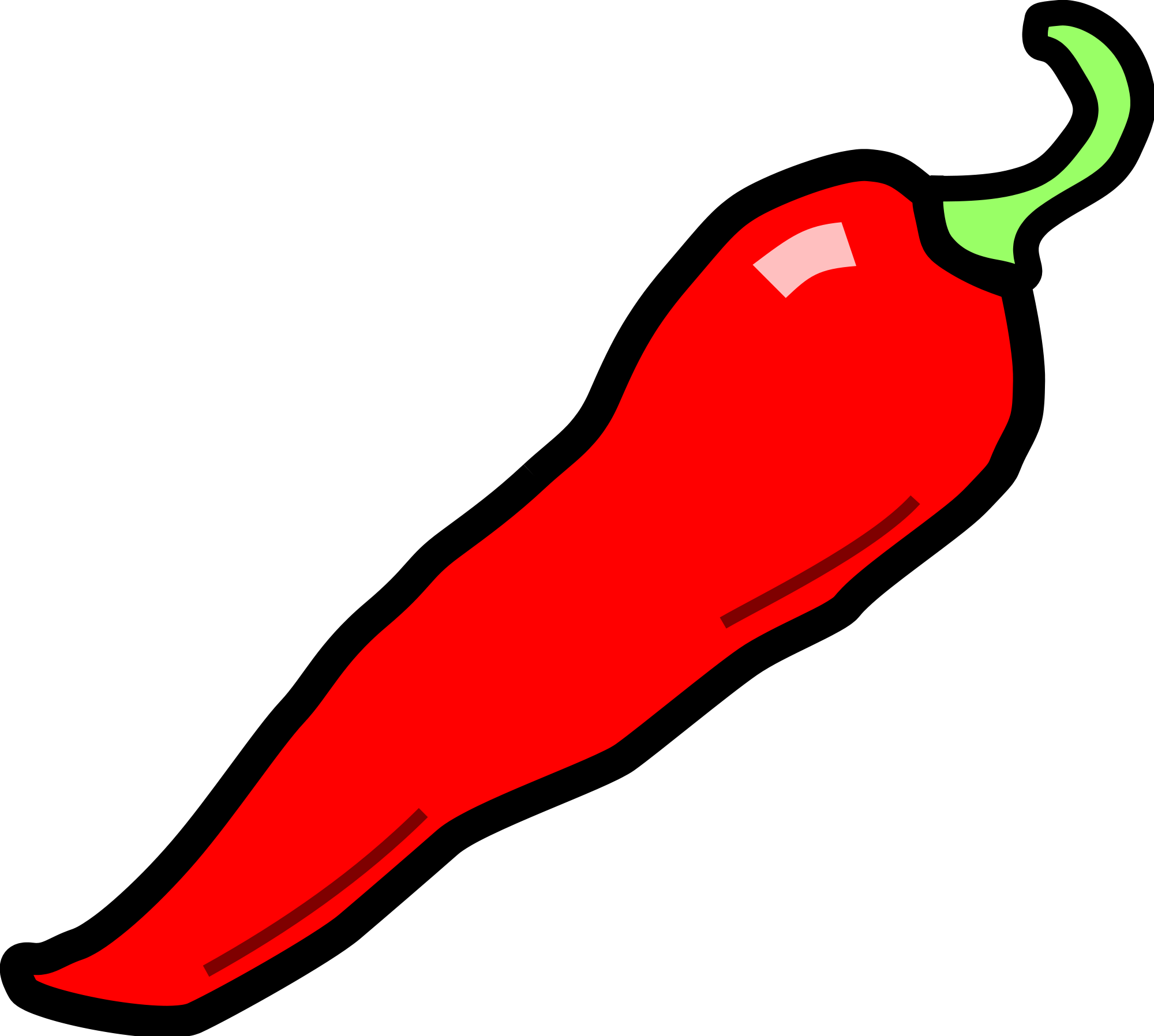 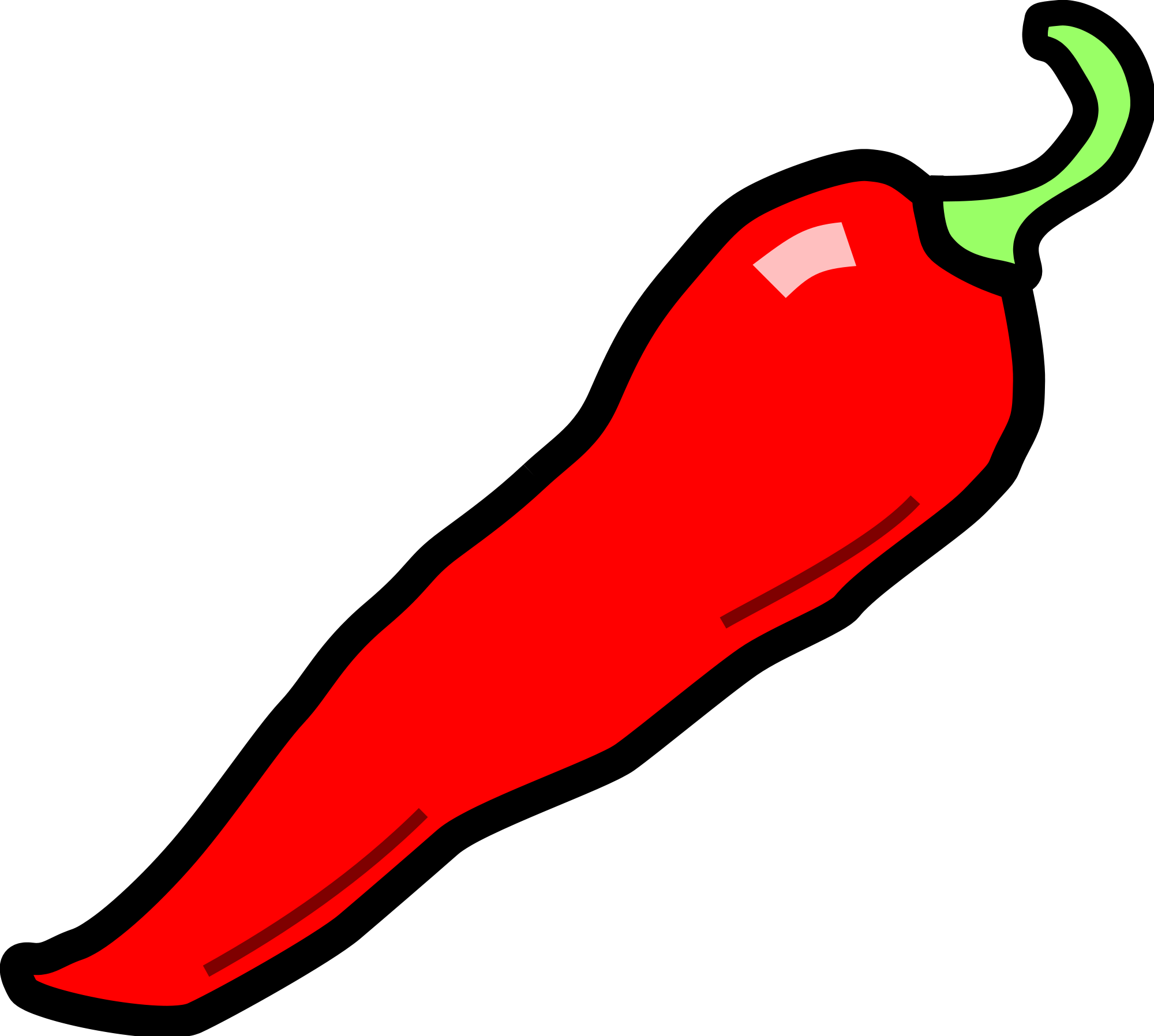 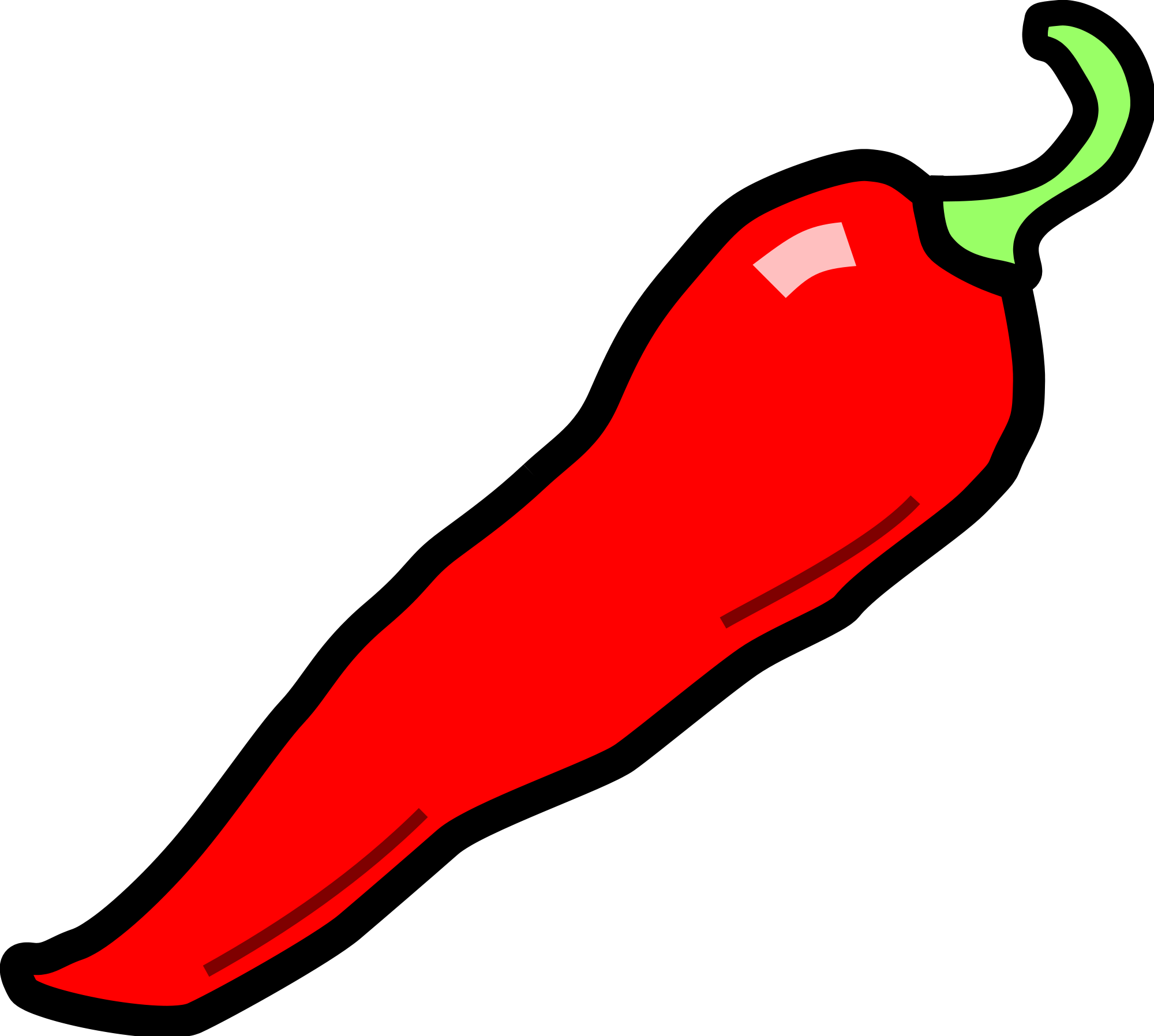 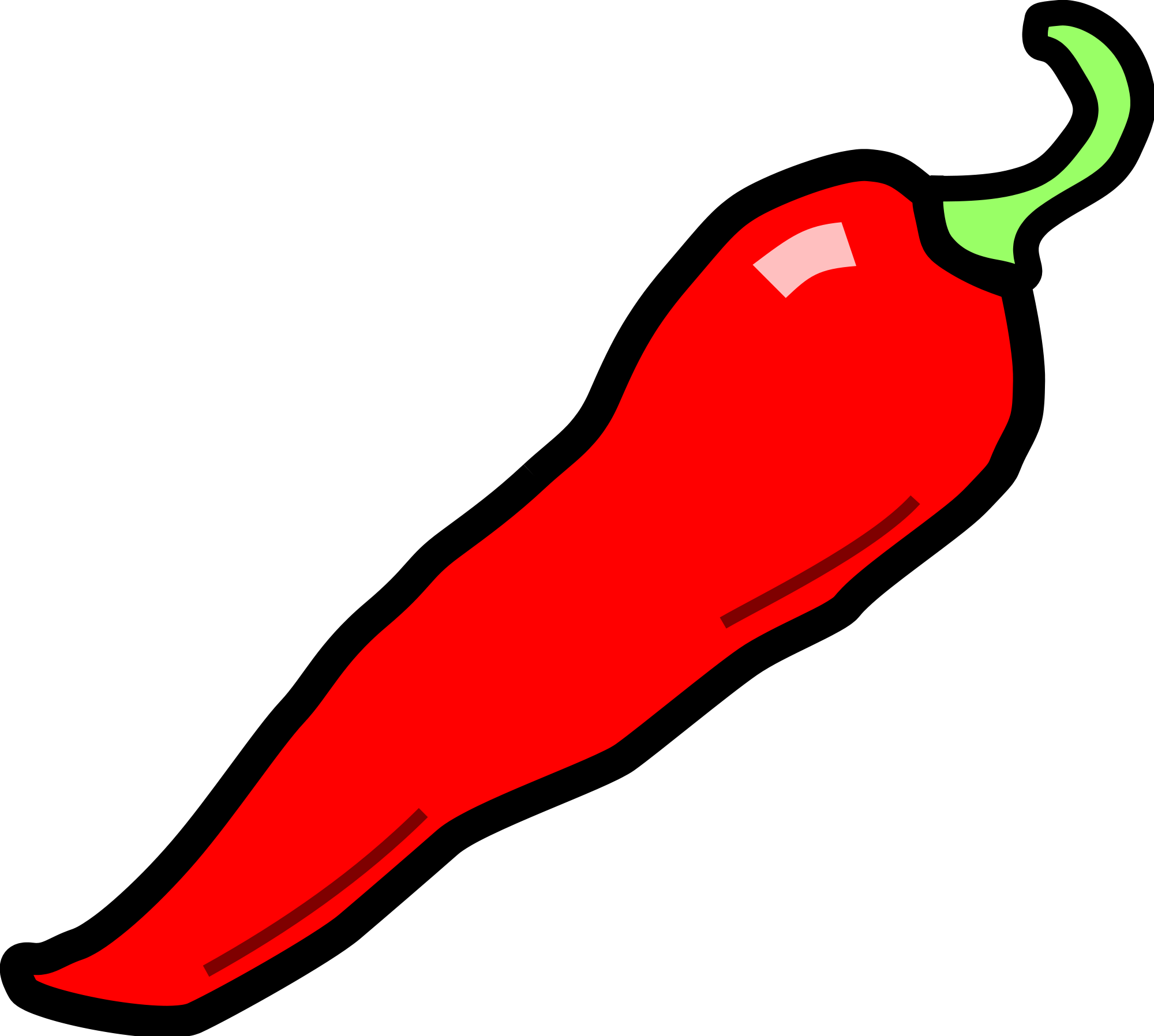 Dokážete změnit RGB LED světlo na jinou barvu, když je na Počítadle dosaženo hodnoty „5“?
Můžete do systému přidat další blok Barva a Porovnání tak, aby LED RGB svítilo jinou barvou při jiné hodnotě Počítadla?
Můžete do systému přidat blok Zvukového přehrávače, který zazní při každém dosažení hodnoty „10“ na Počítadle?
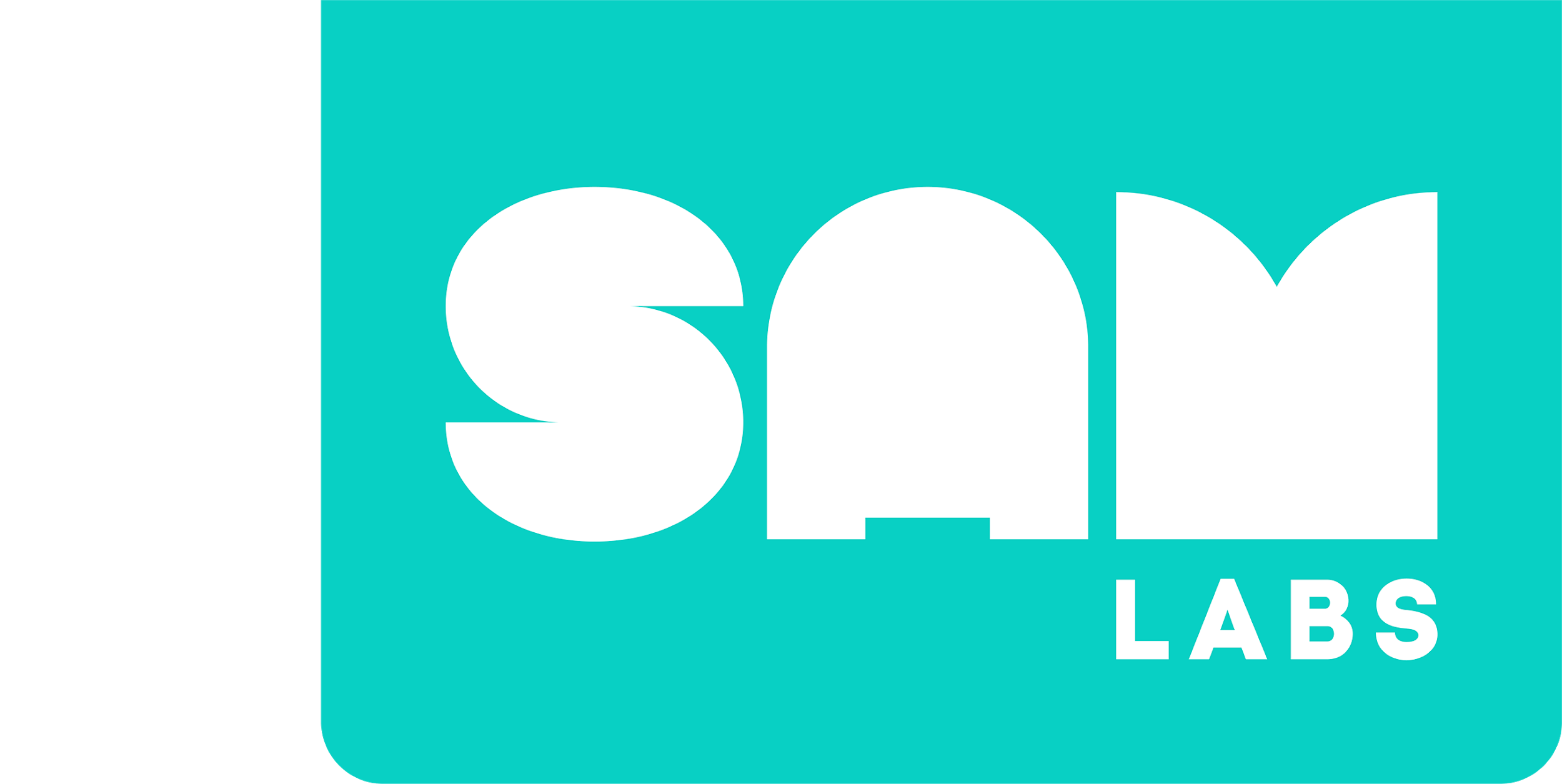 Výstup
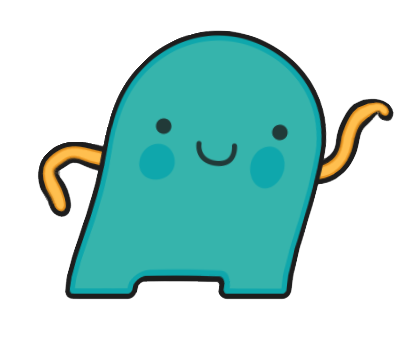 Co ses dnes naučil/a?
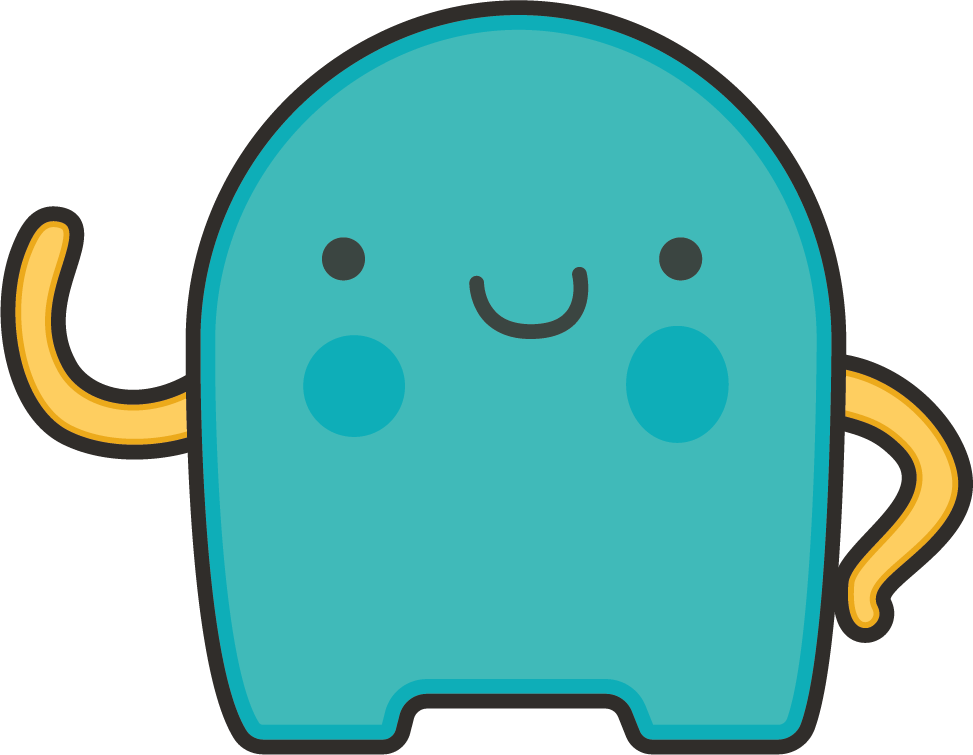 Zvládneš nakreslit systém?